第一章
天体物理简介
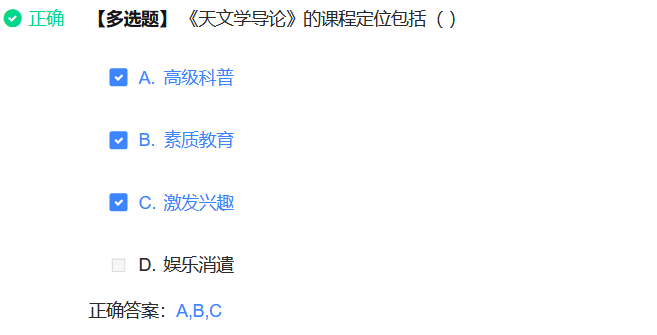 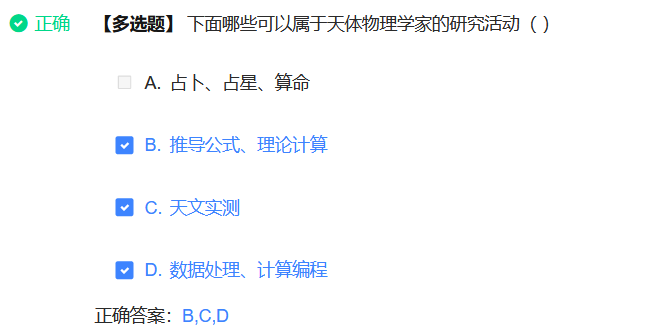 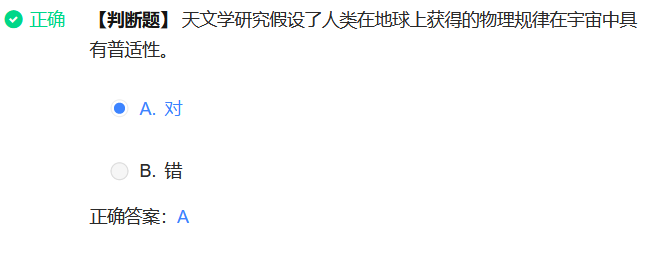 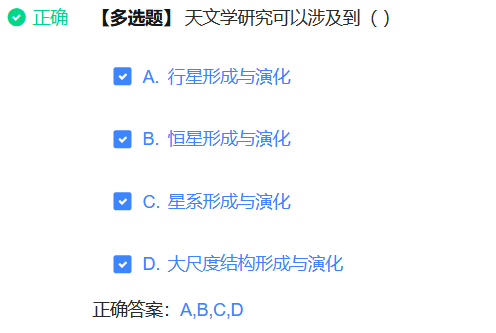 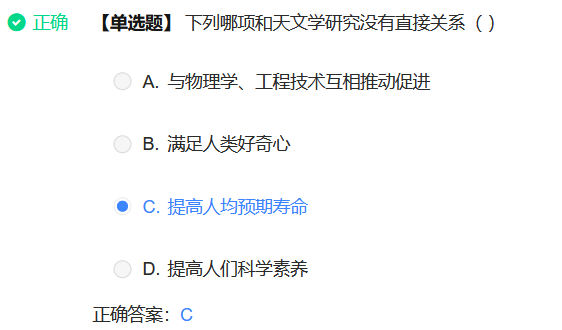 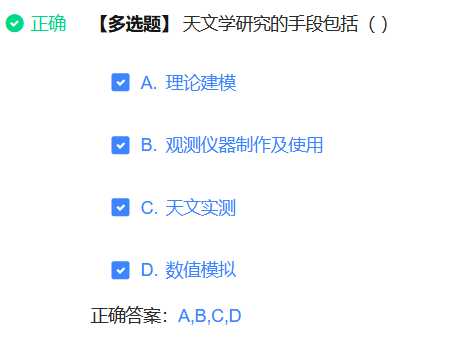 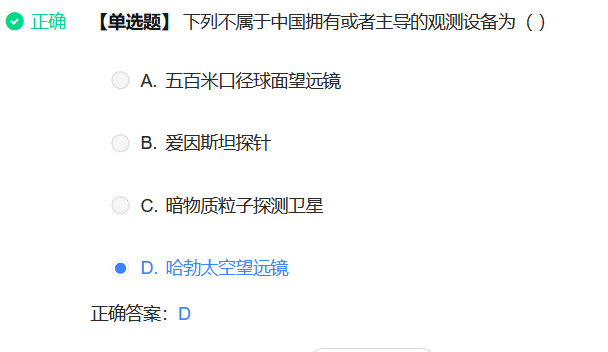 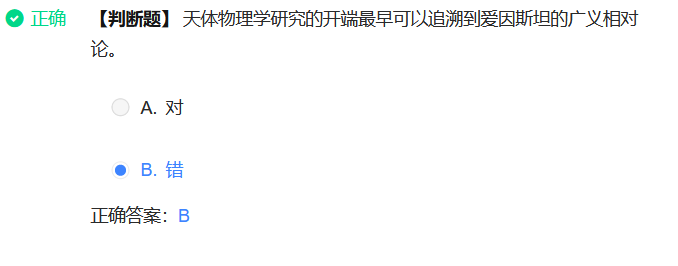 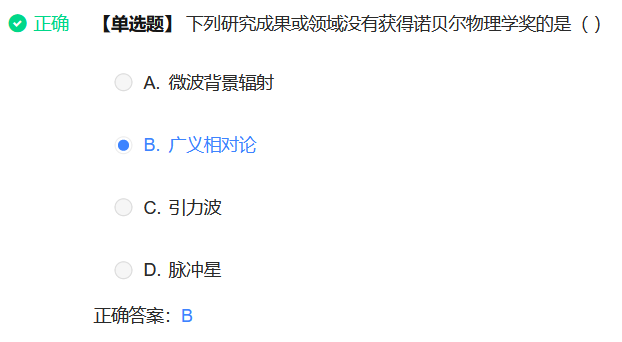 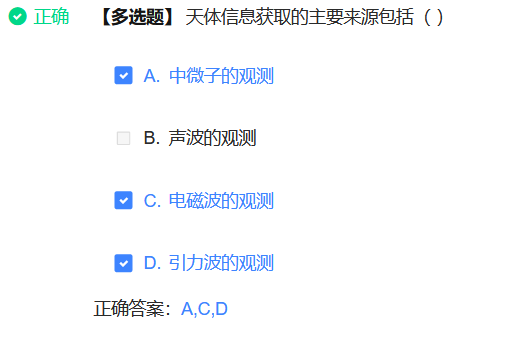 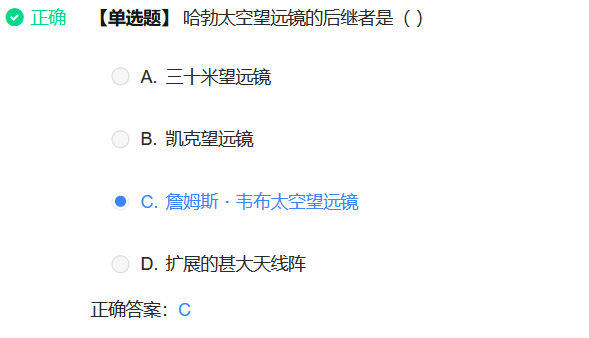 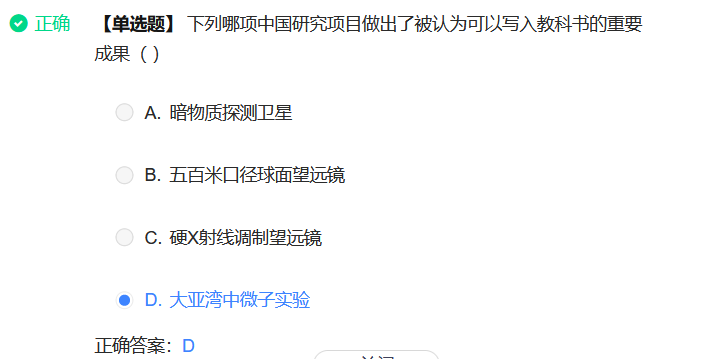 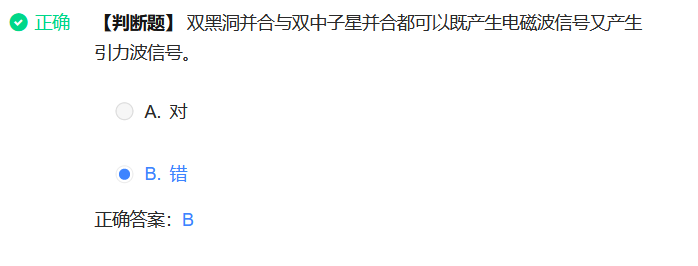 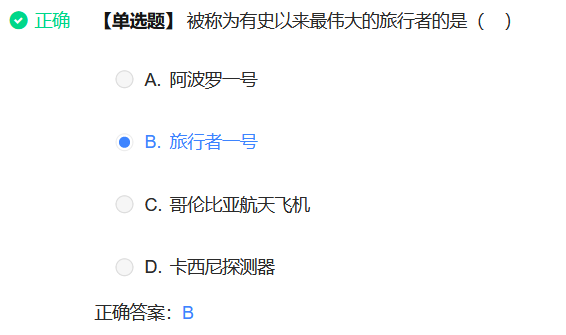 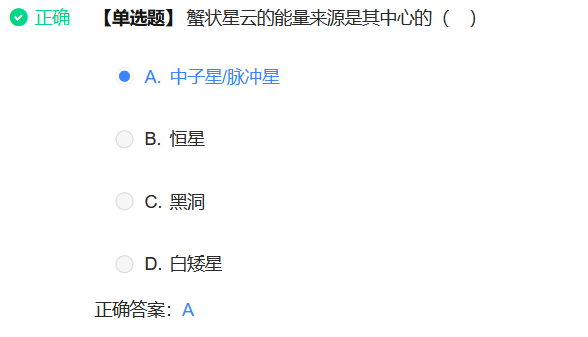 第一章
章节测试
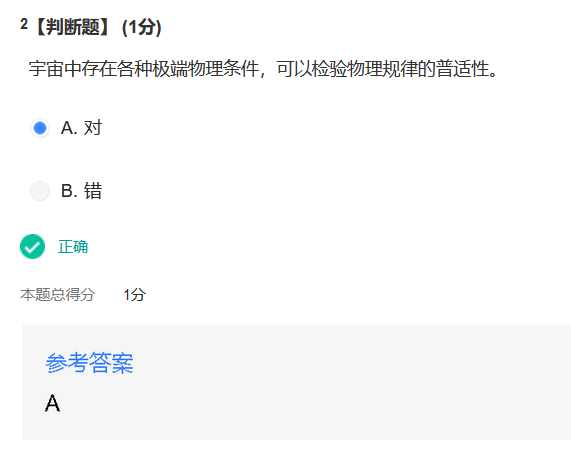 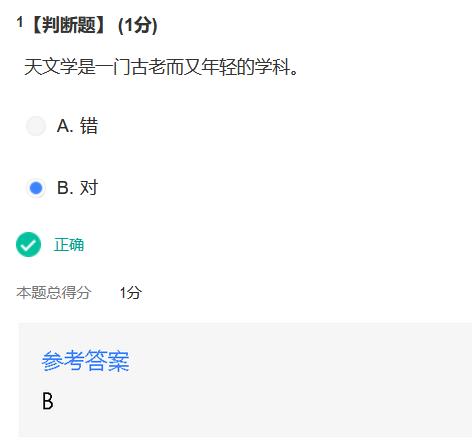 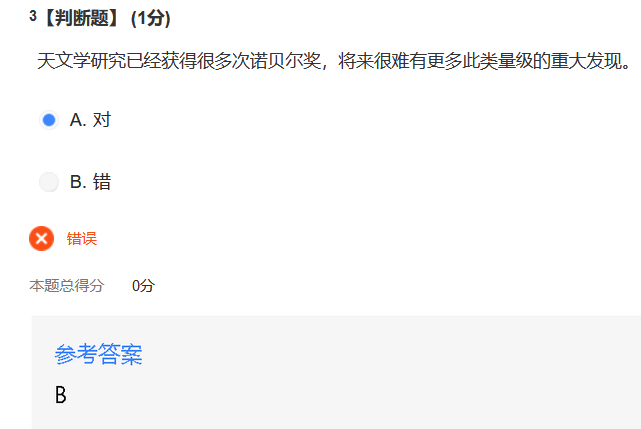 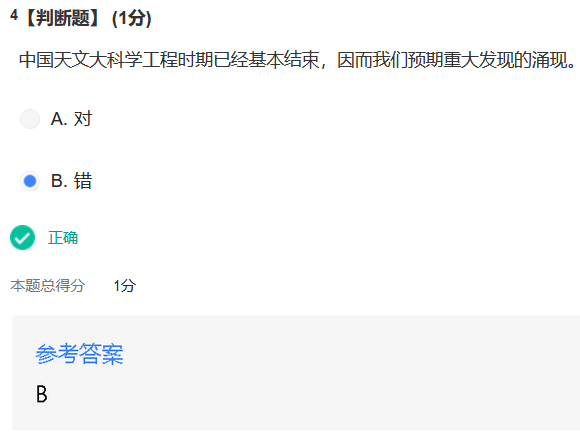 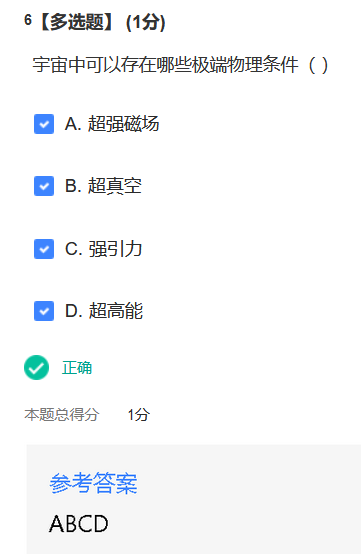 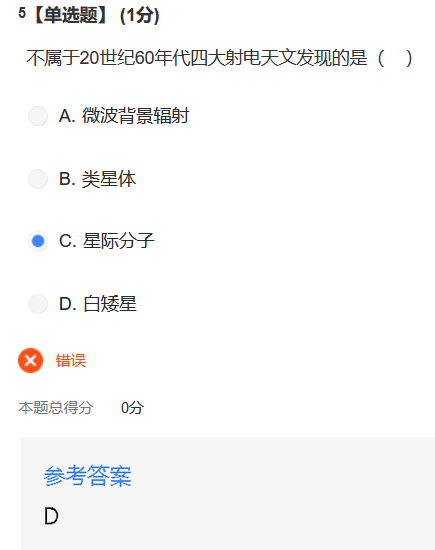 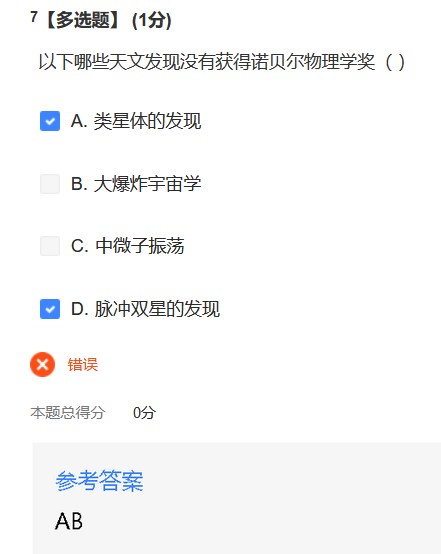 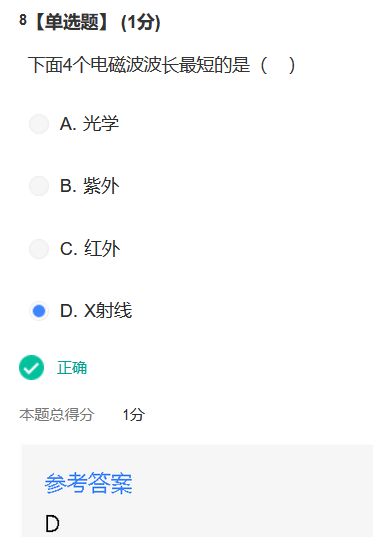 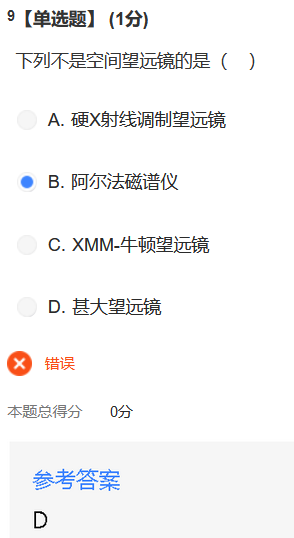 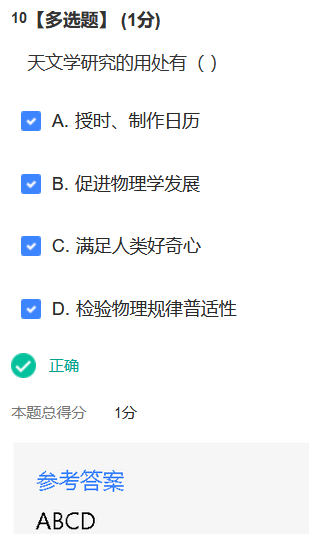 第二章
天文学-一门观测科学
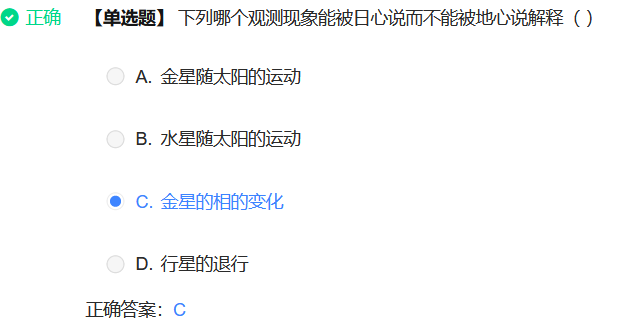 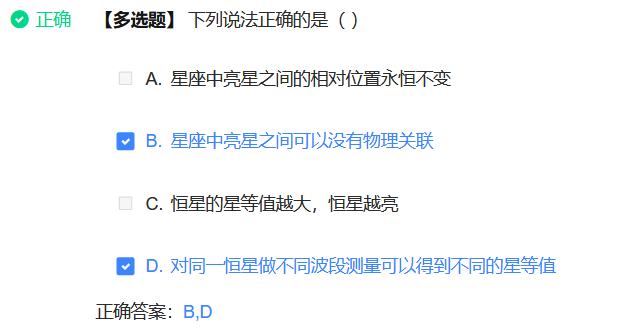 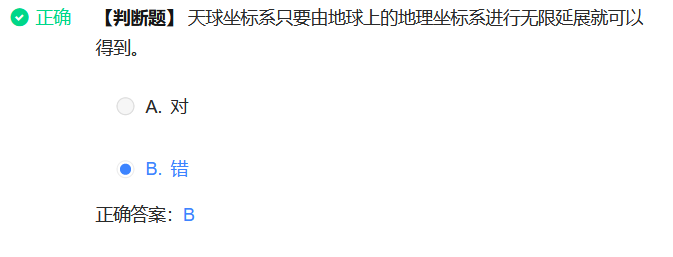 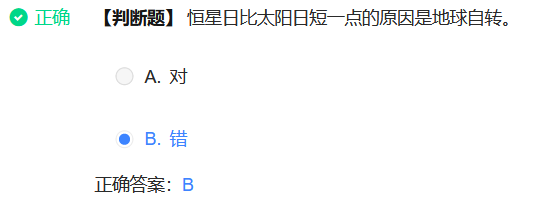 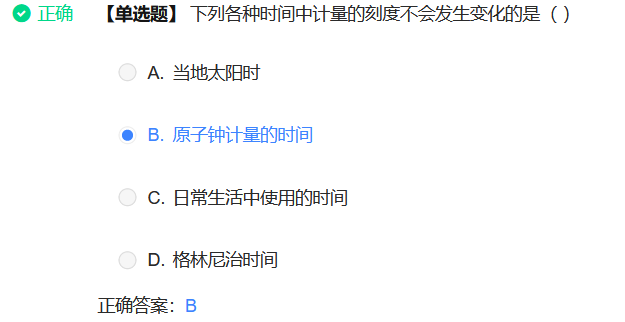 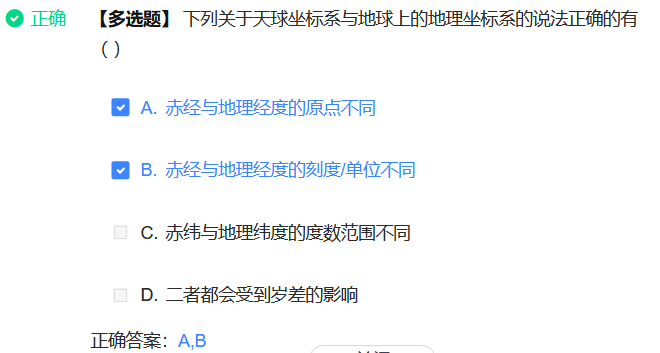 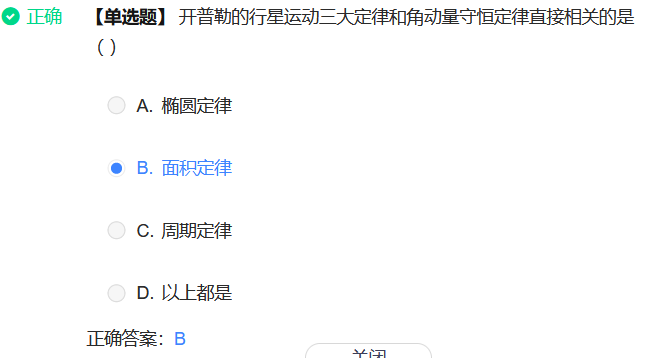 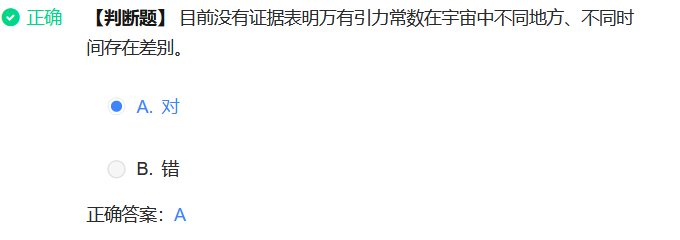 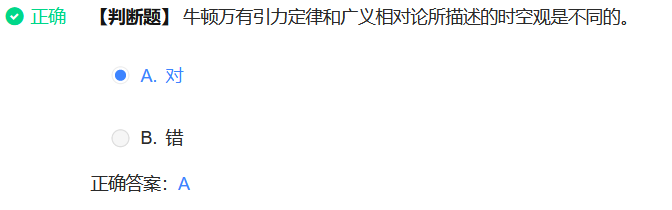 第二章
章节测试
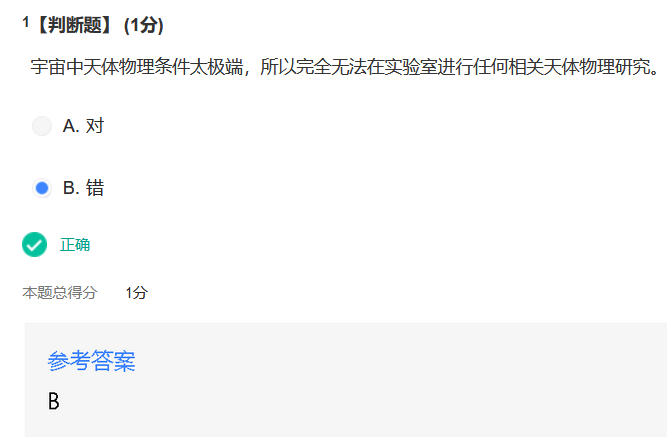 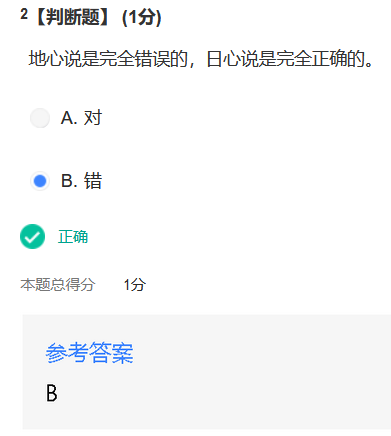 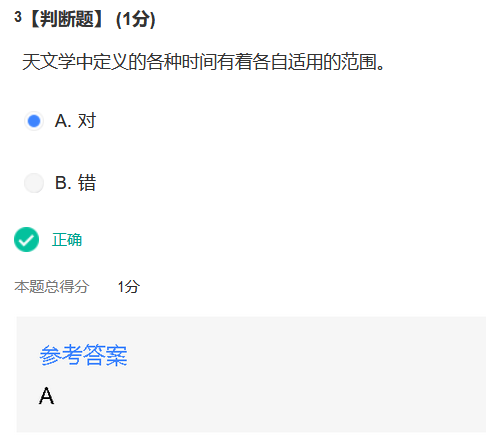 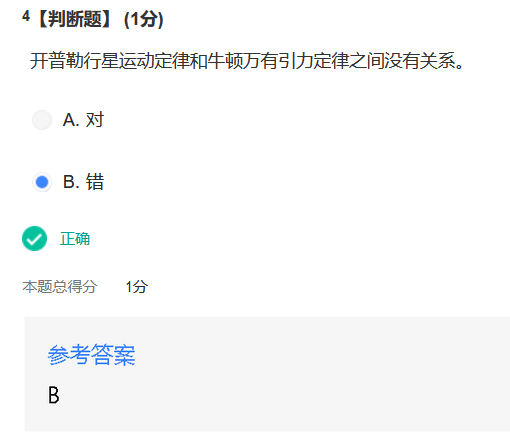 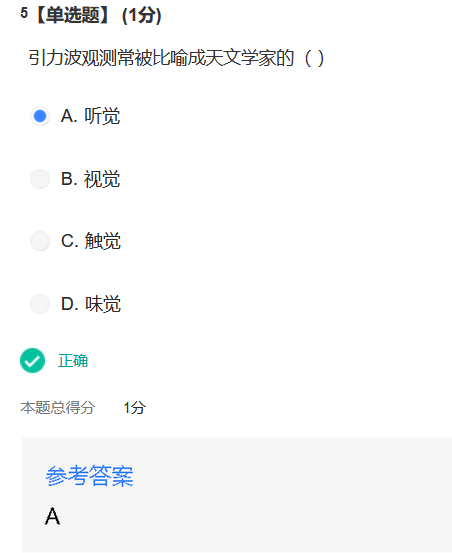 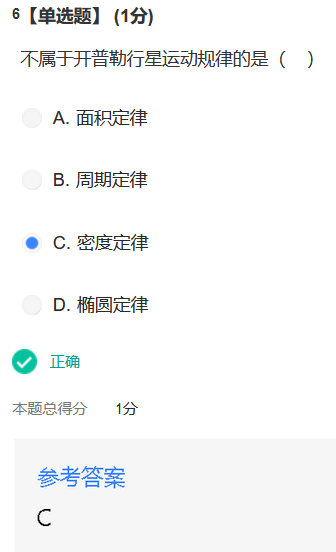 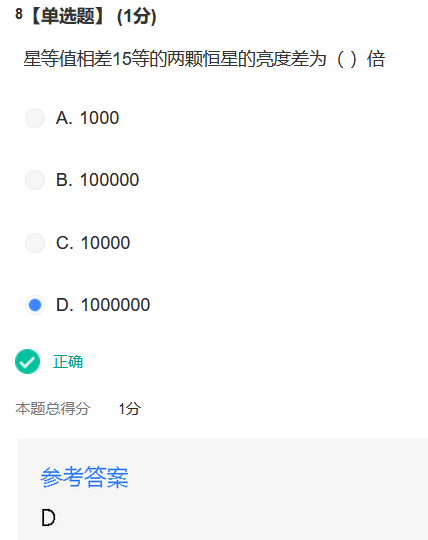 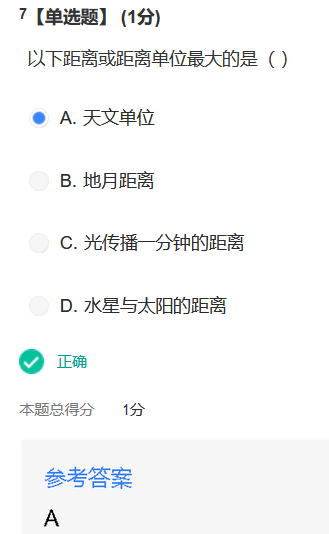 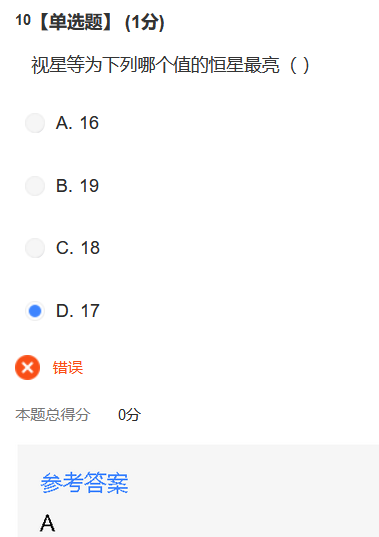 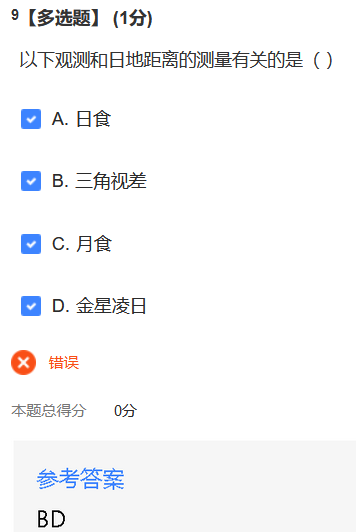 第三章
我们的太阳系-太阳
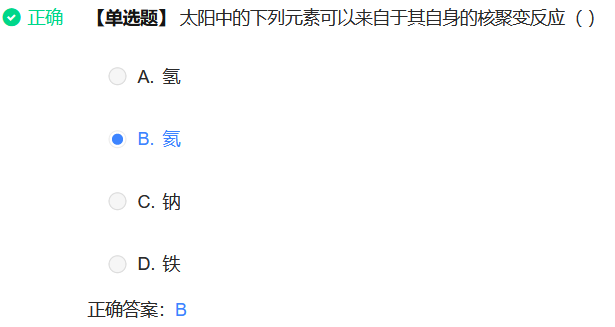 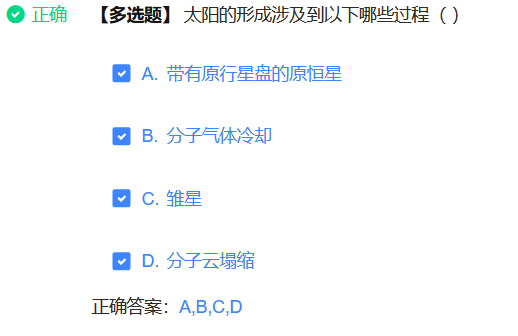 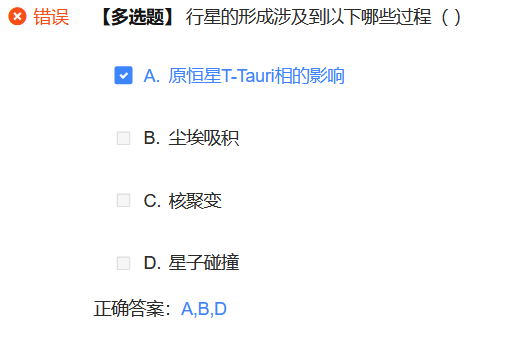 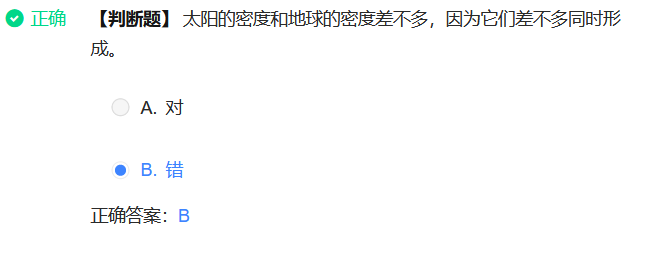 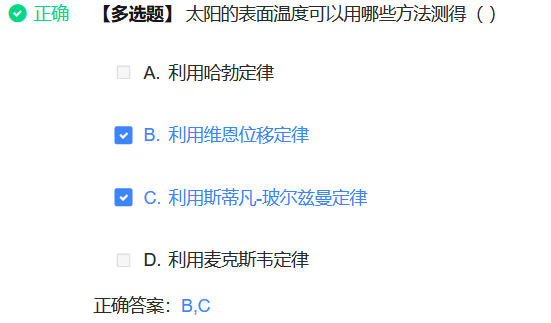 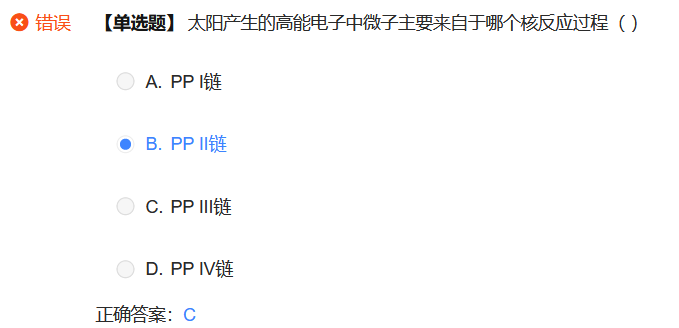 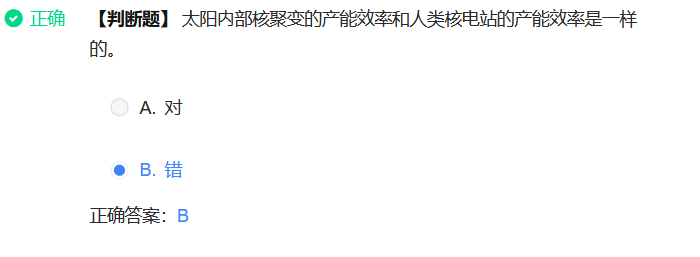 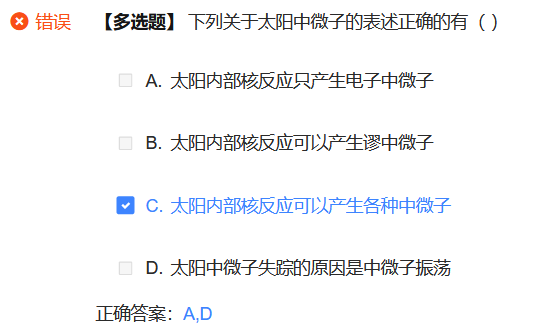 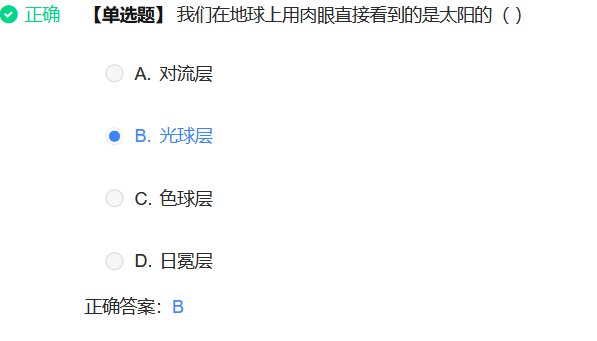 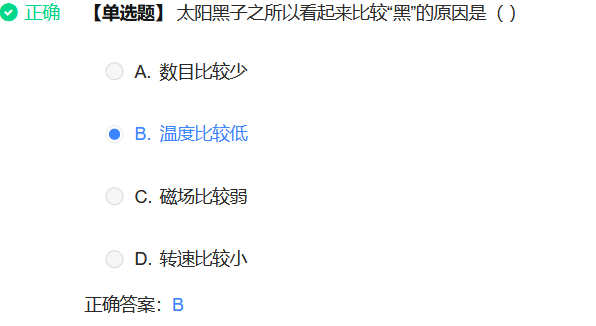 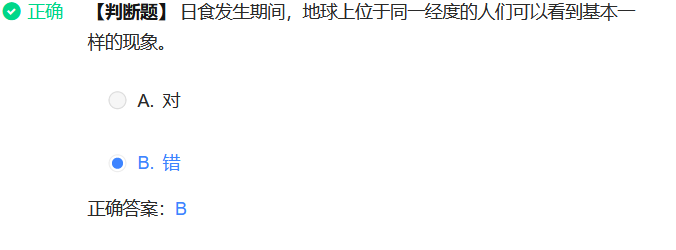 第三章
章节测试
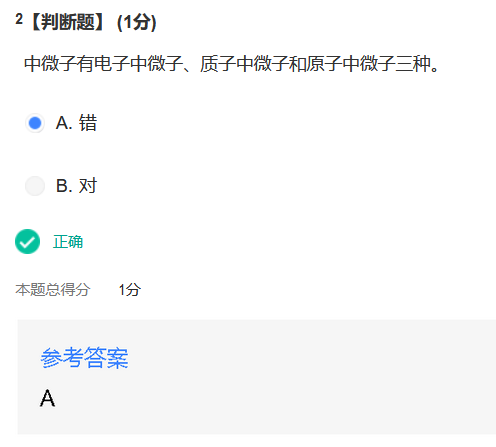 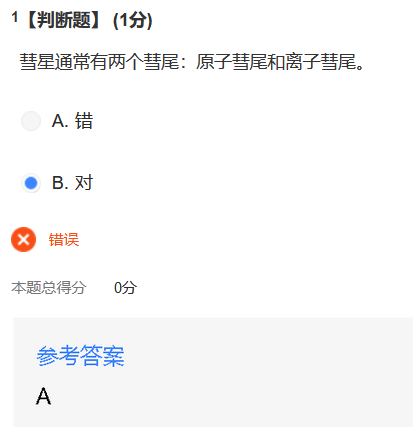 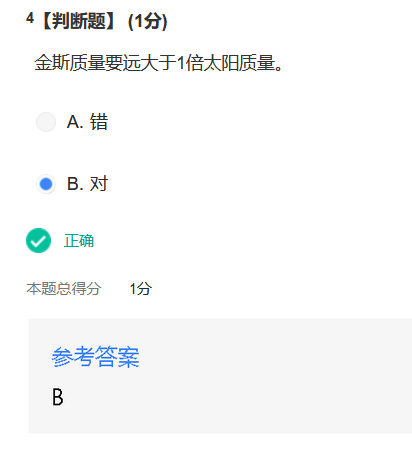 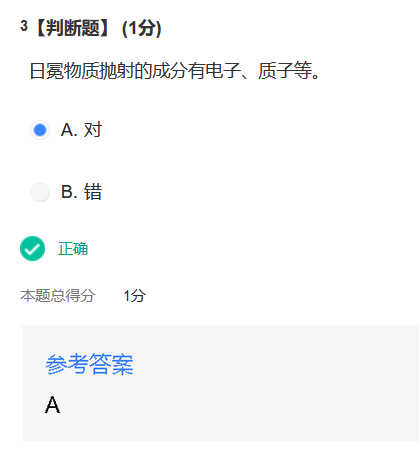 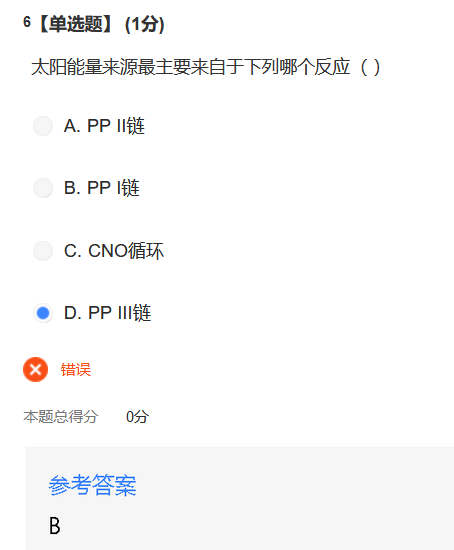 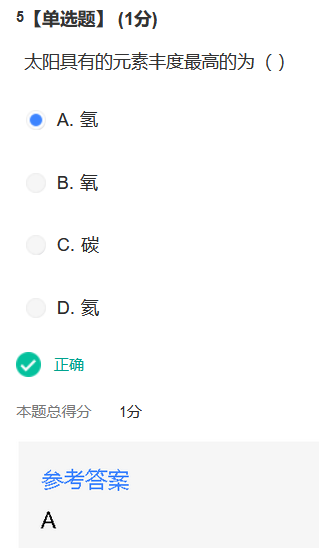 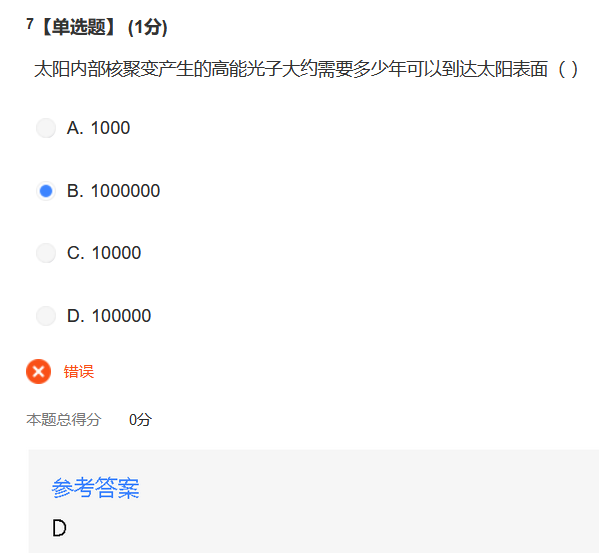 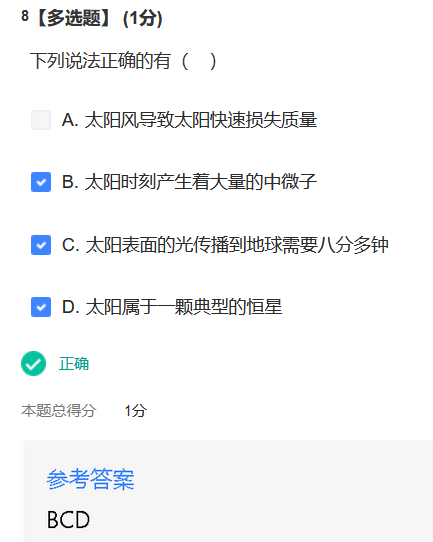 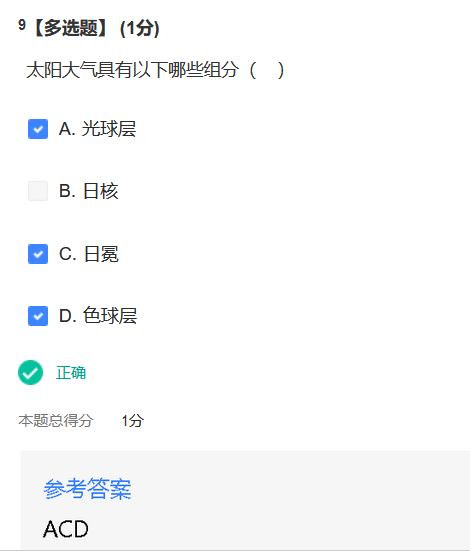 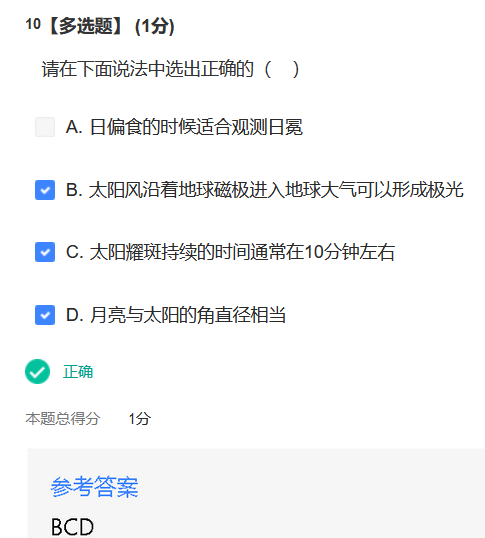 第四章
我们的太阳系-行星
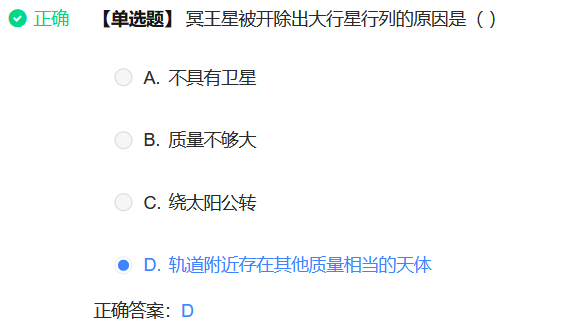 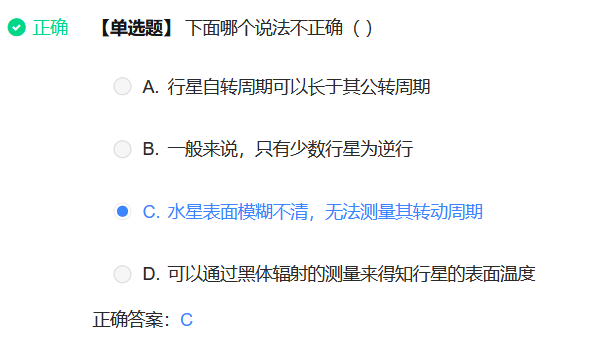 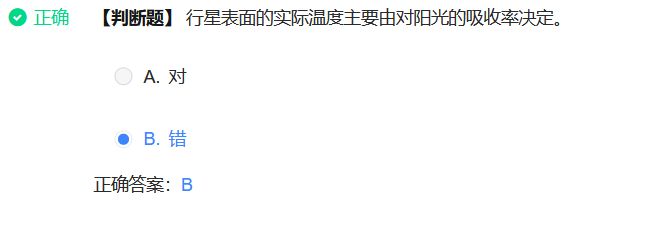 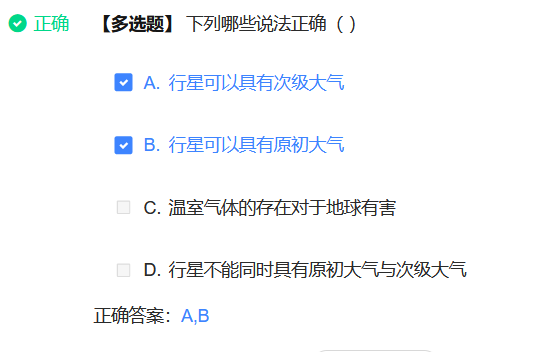 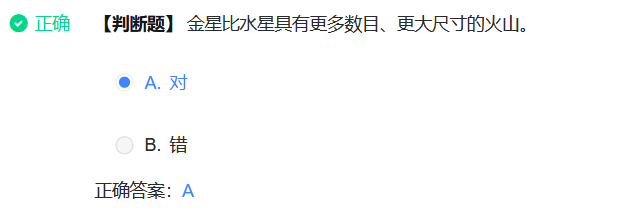 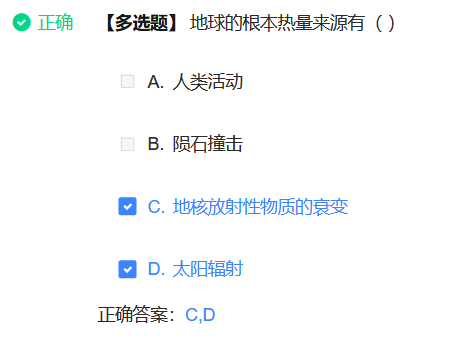 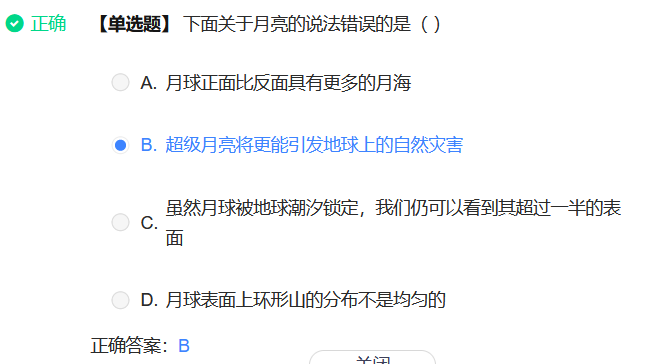 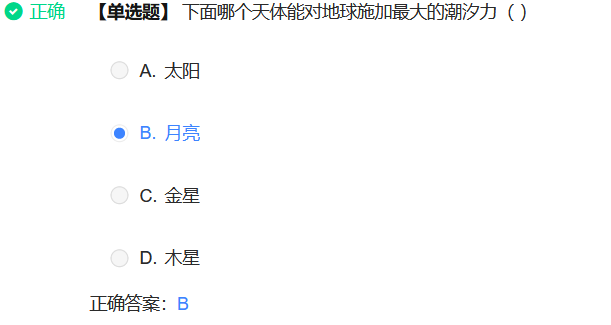 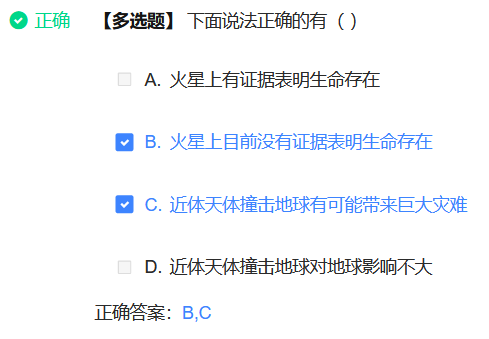 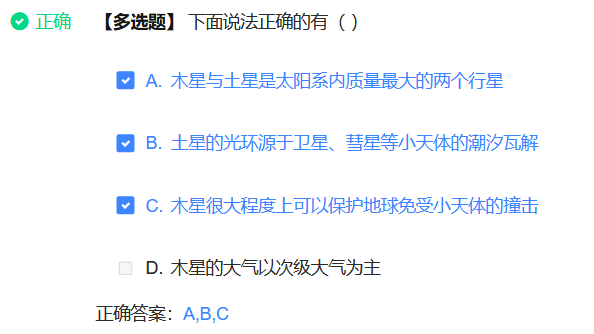 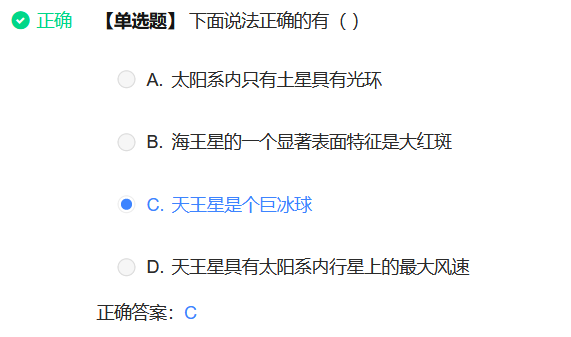 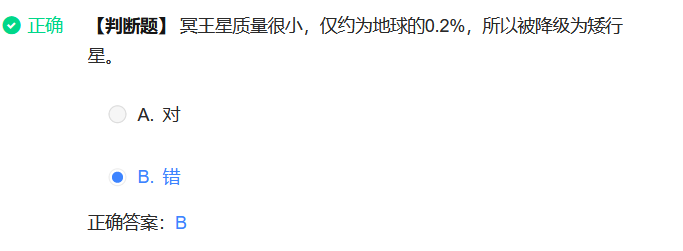 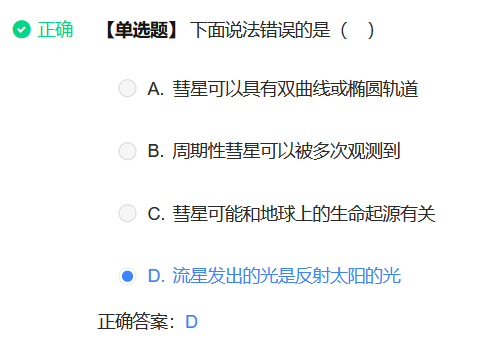 第四章
章节测试
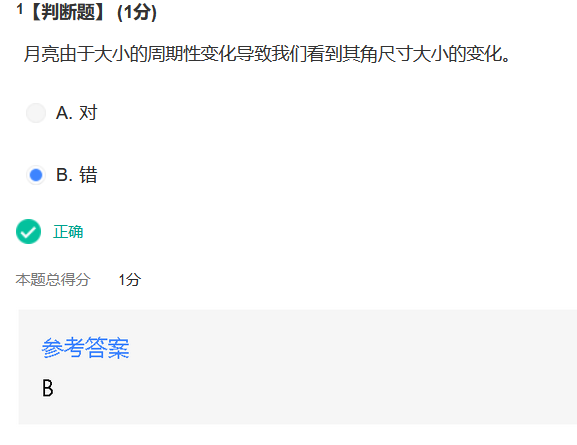 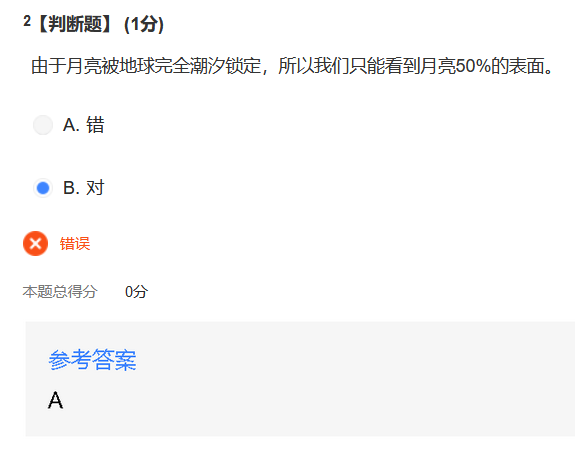 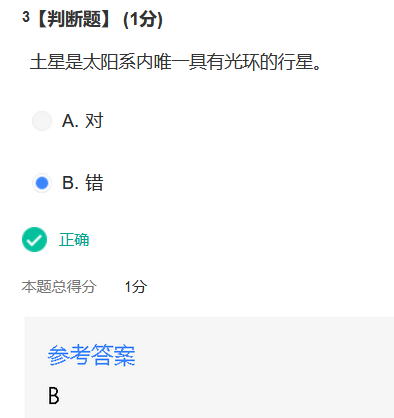 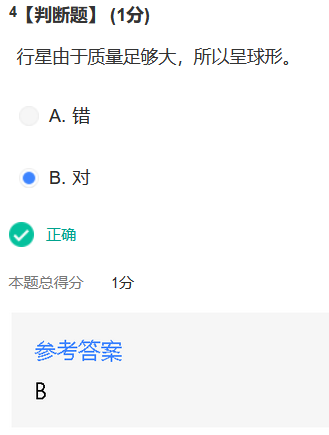 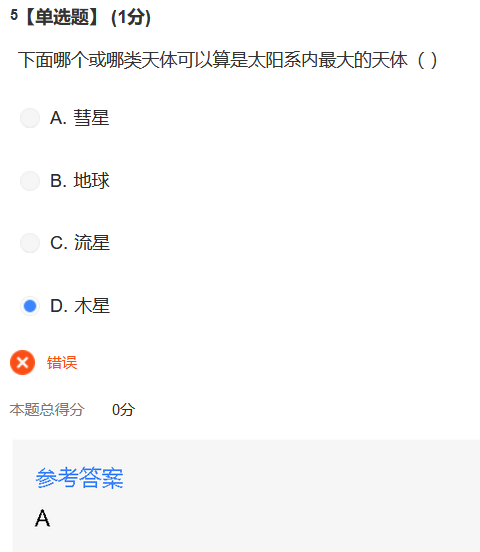 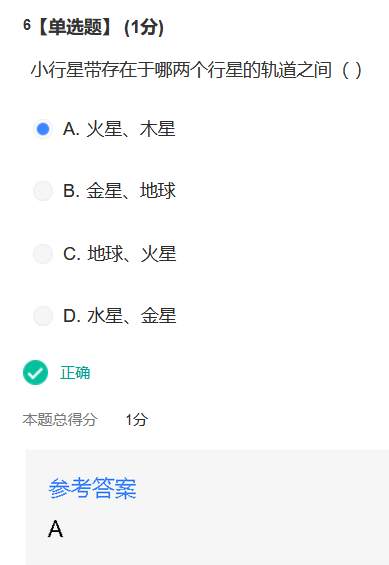 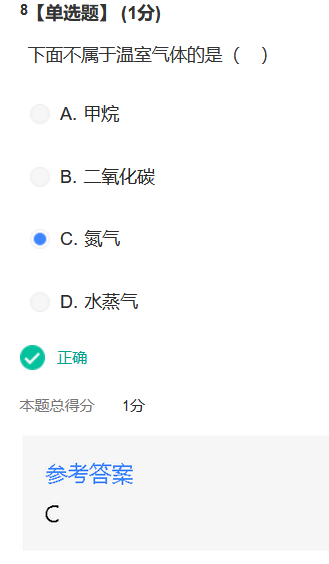 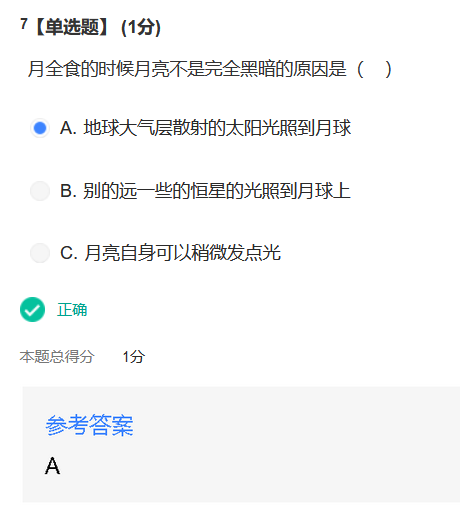 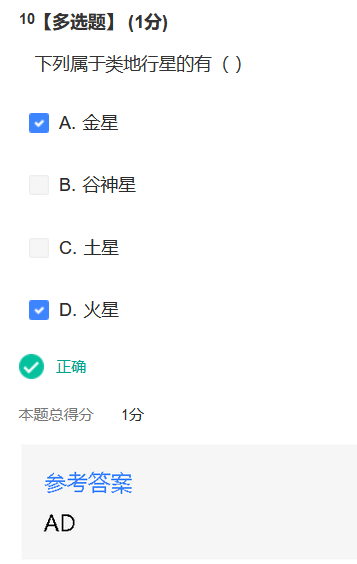 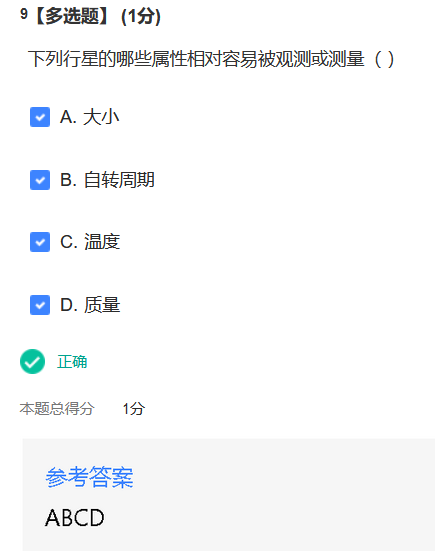 第五章
太阳系外行星
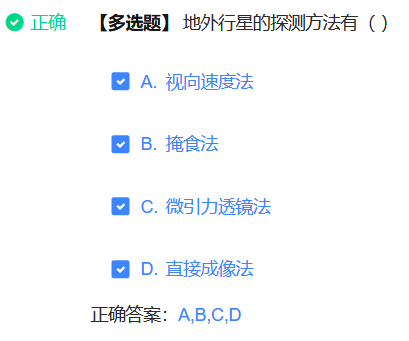 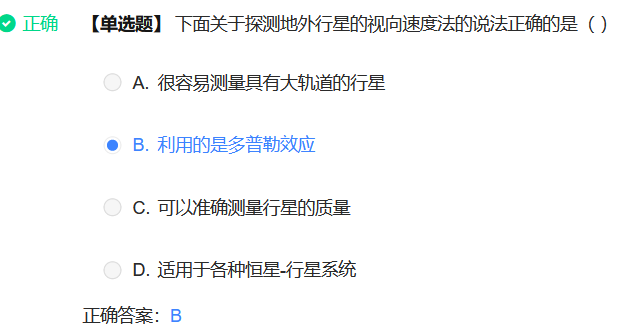 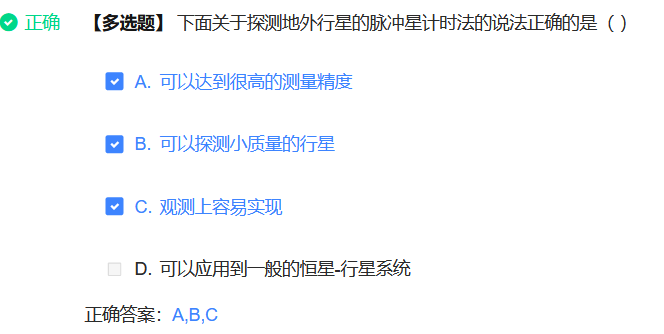 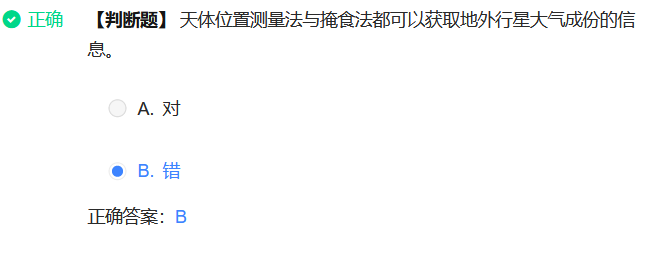 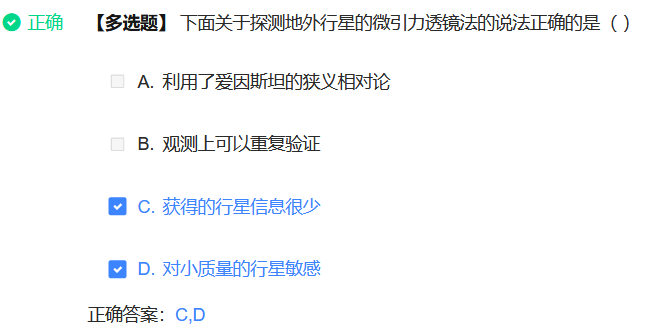 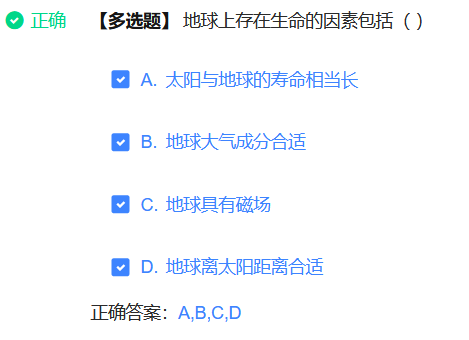 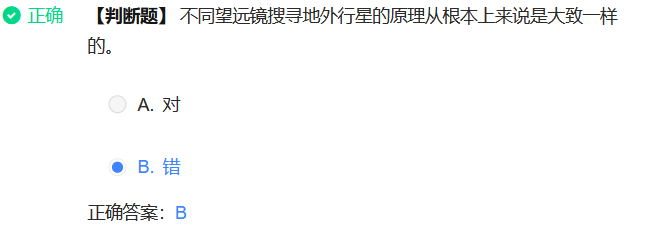 第五章
章节测试
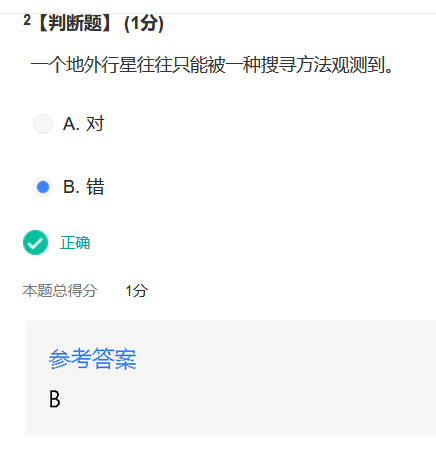 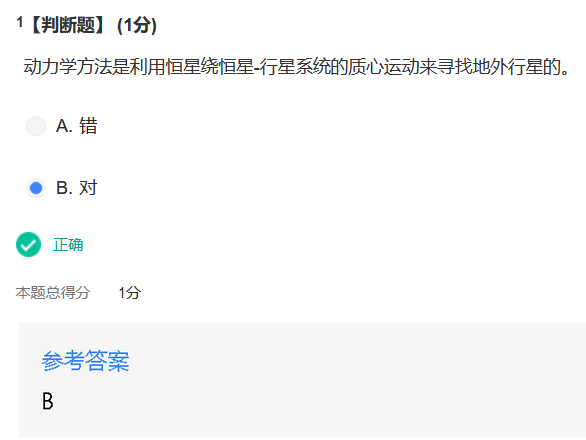 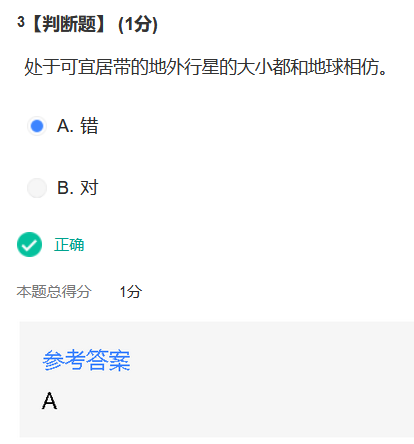 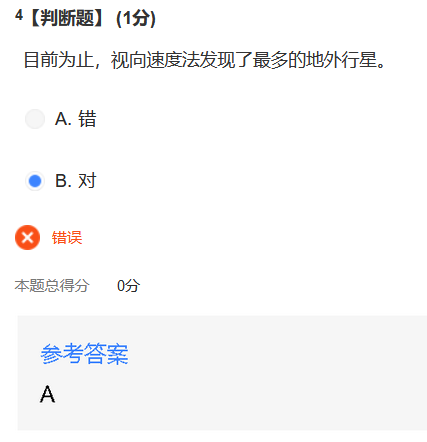 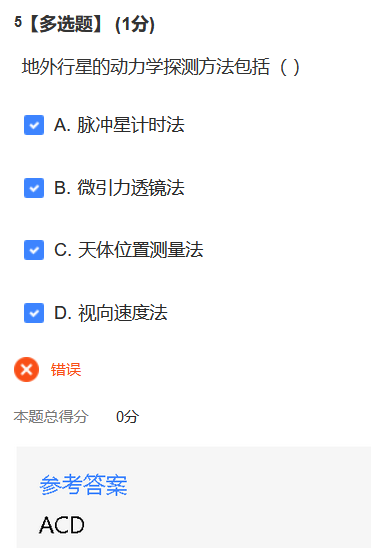 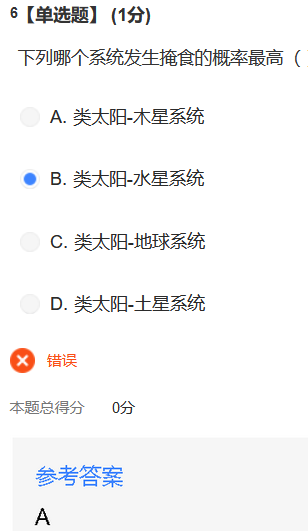 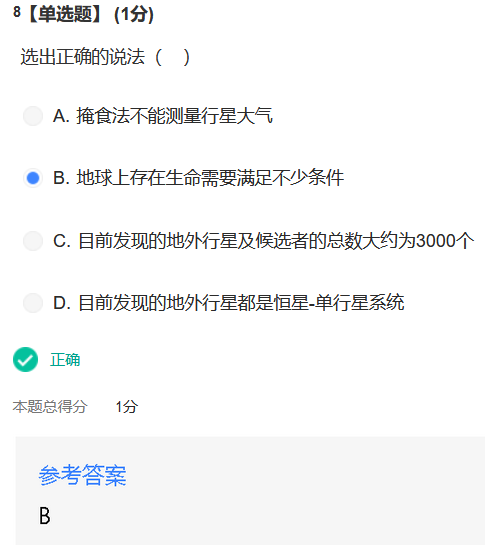 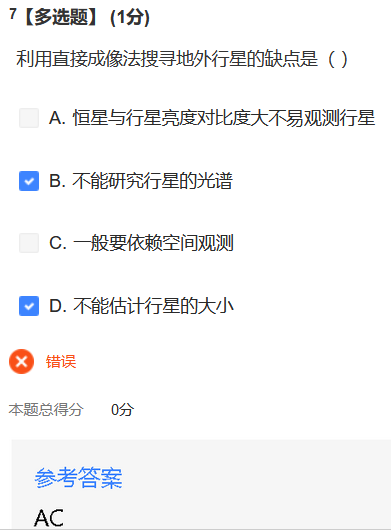 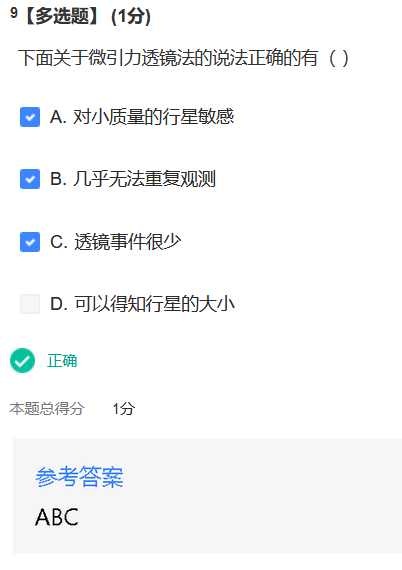 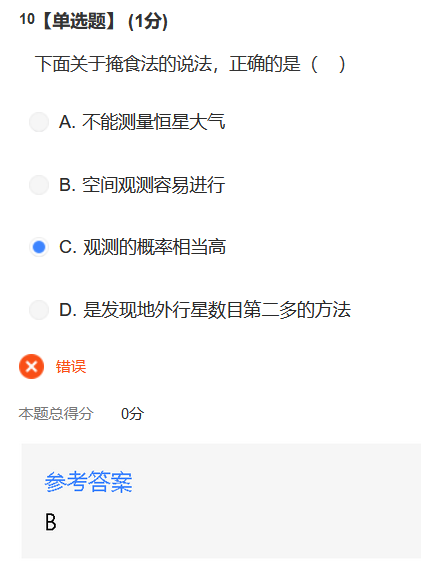 第六章
观测宇宙-望远镜
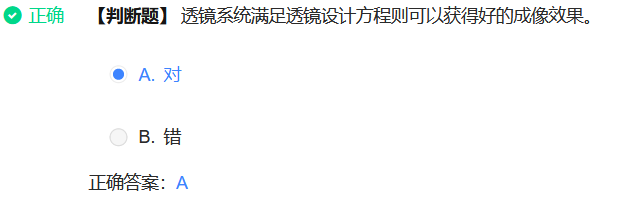 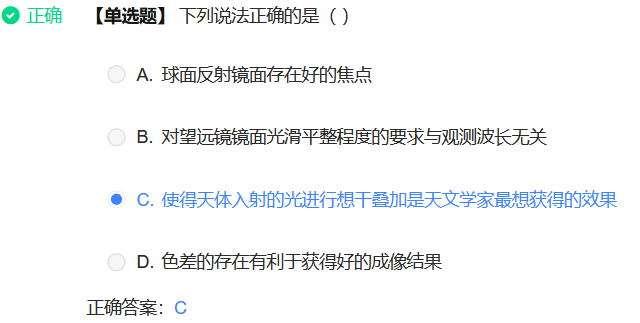 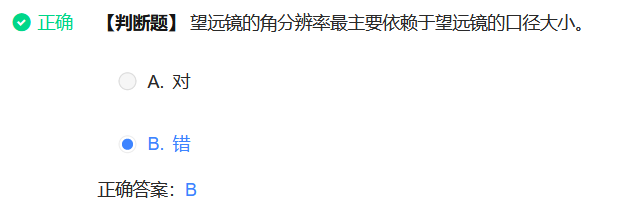 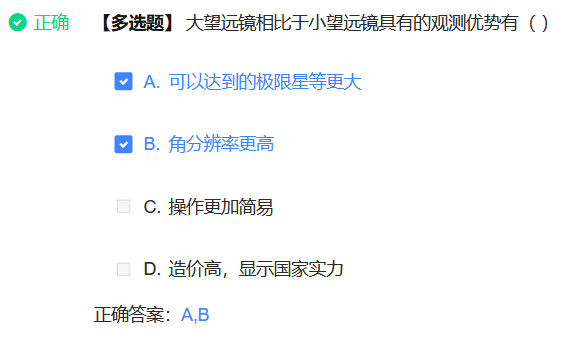 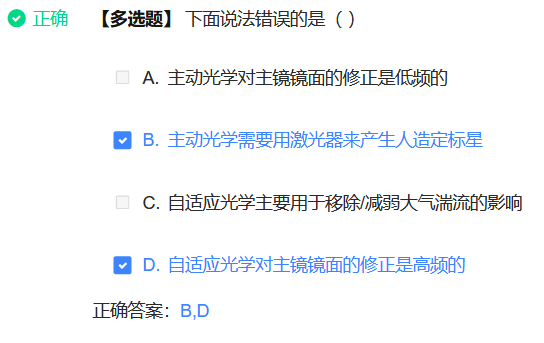 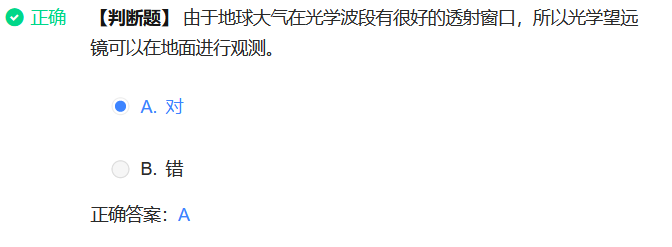 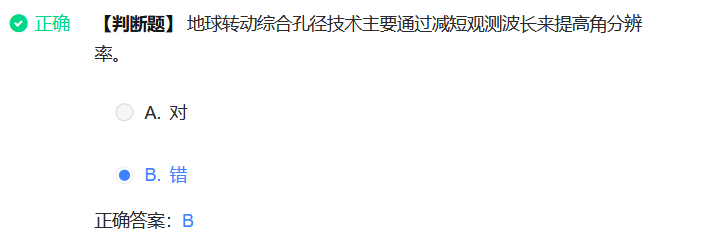 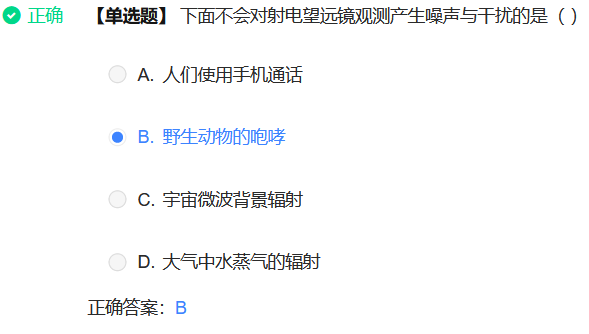 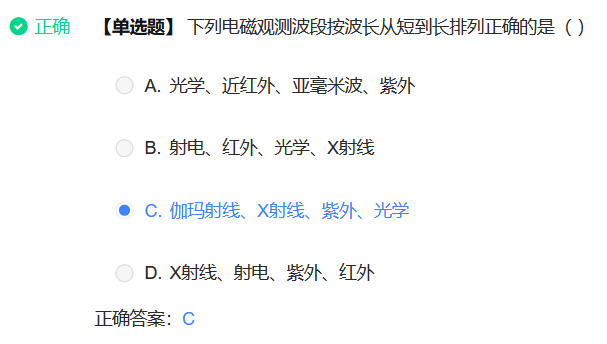 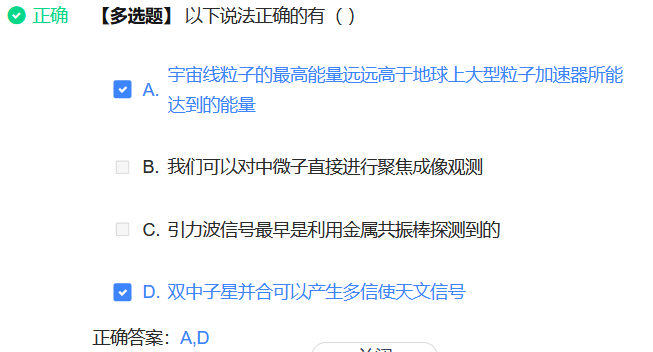 第六章
章节测试
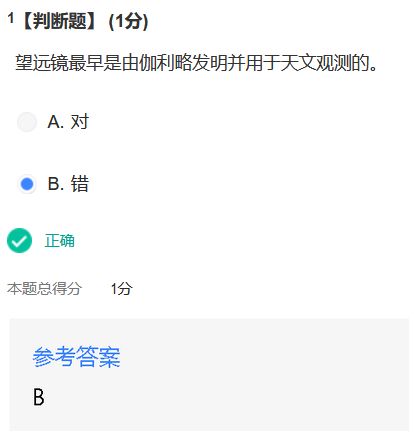 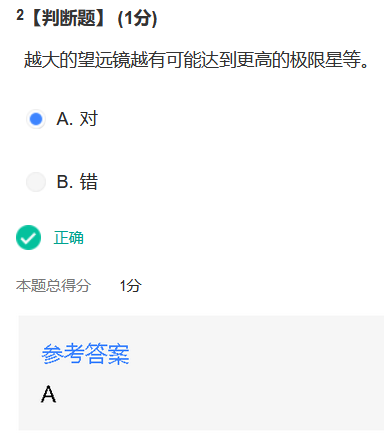 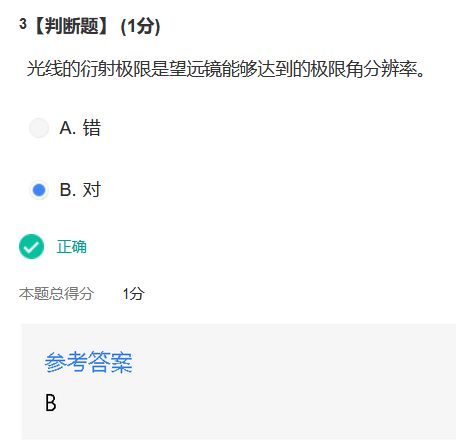 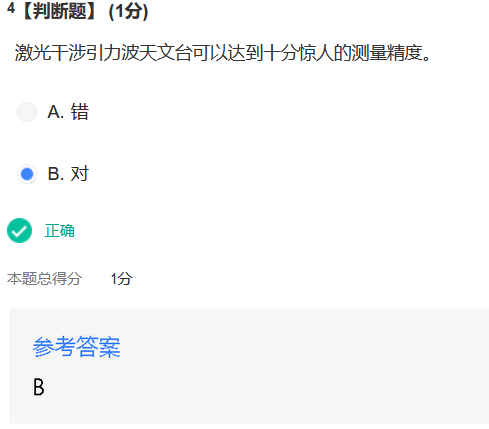 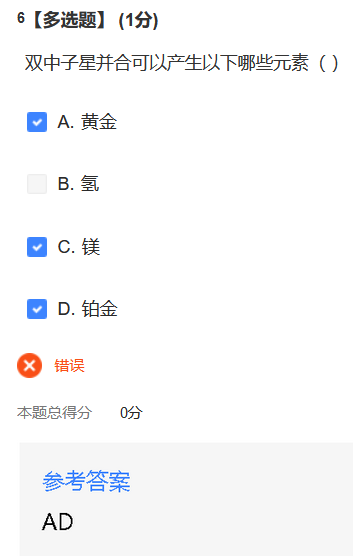 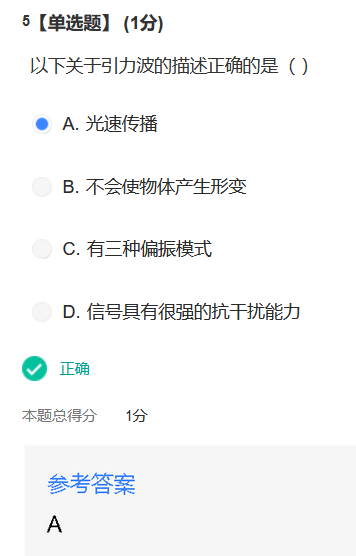 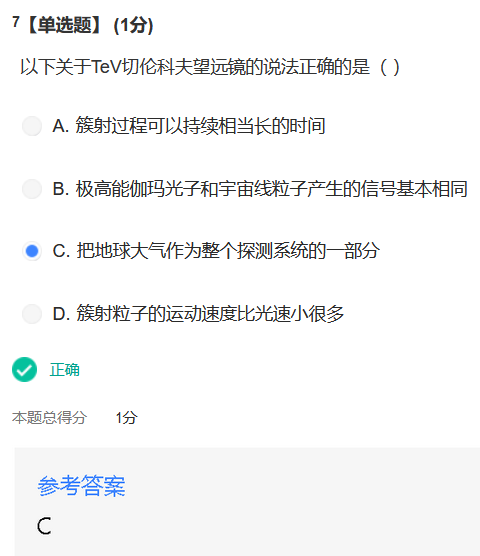 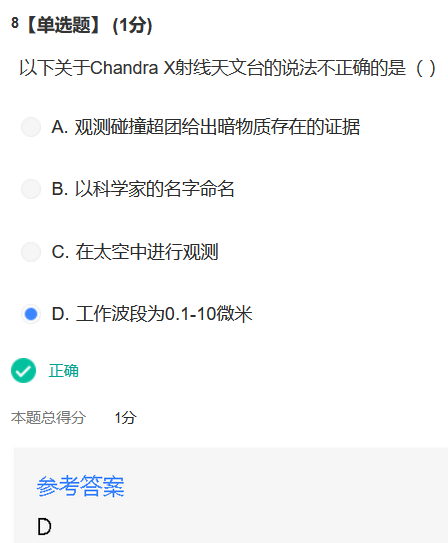 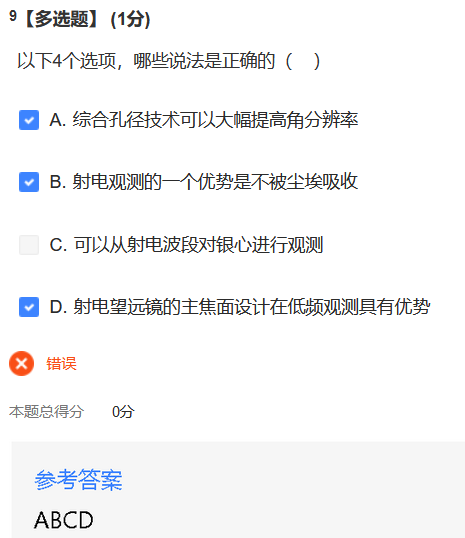 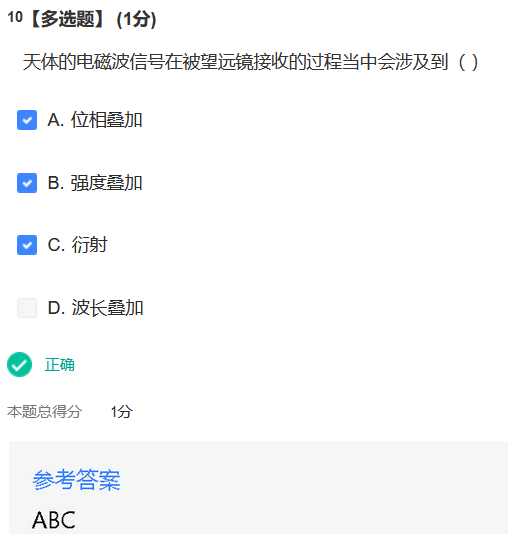 第七章
恒星的特性
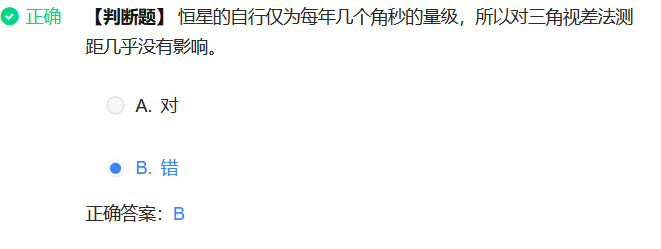 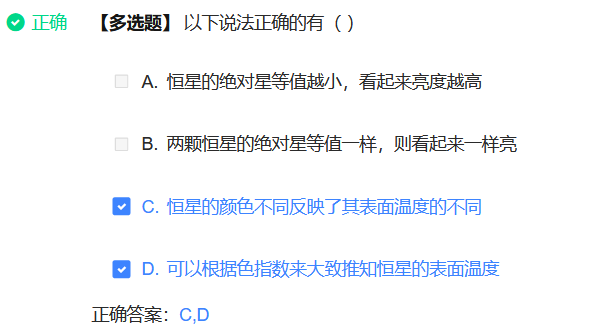 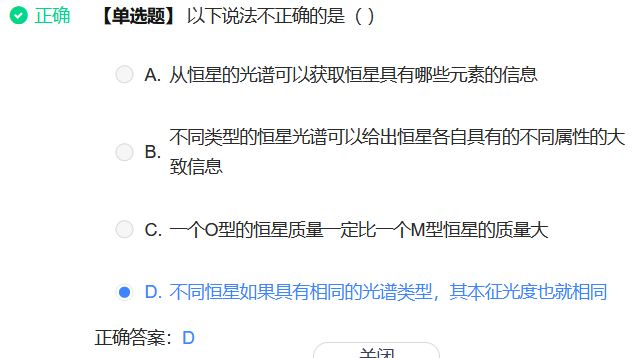 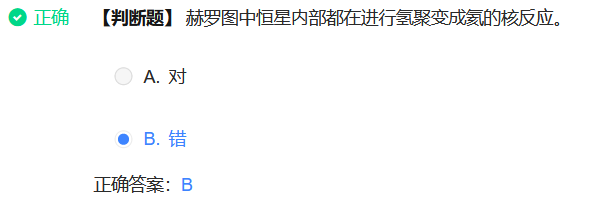 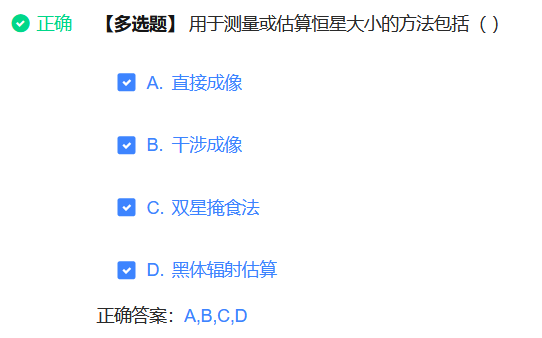 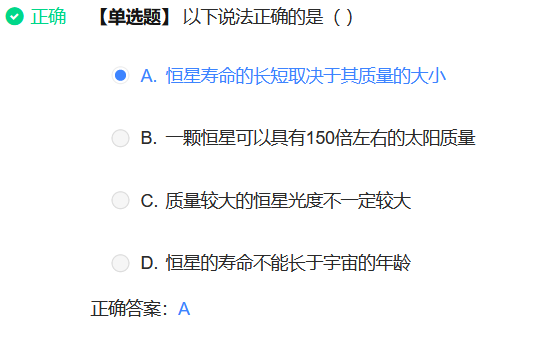 第七章
章节测试
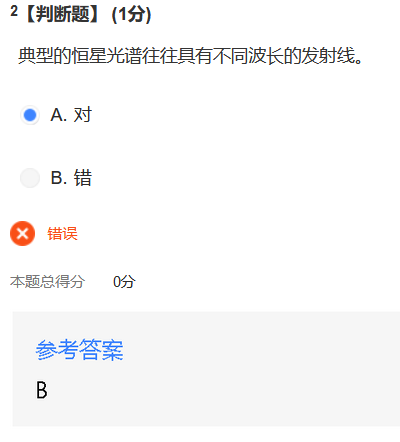 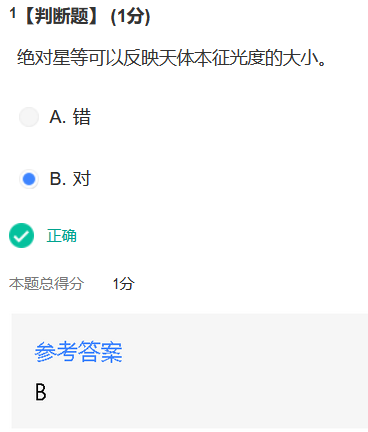 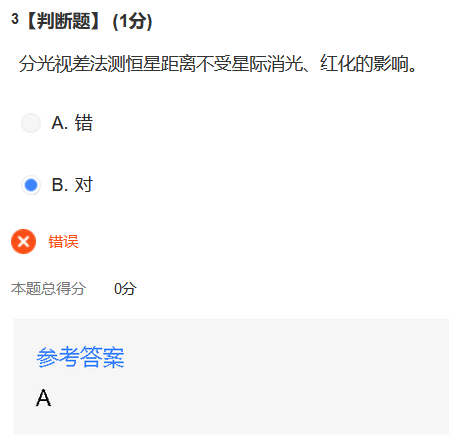 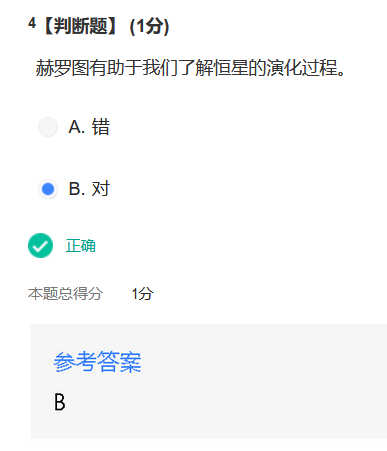 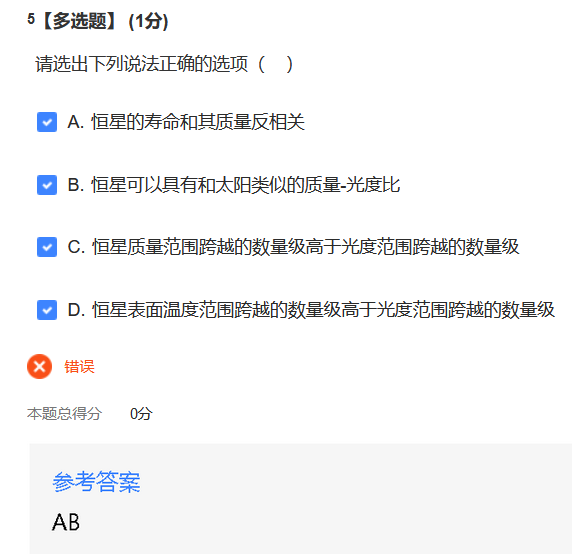 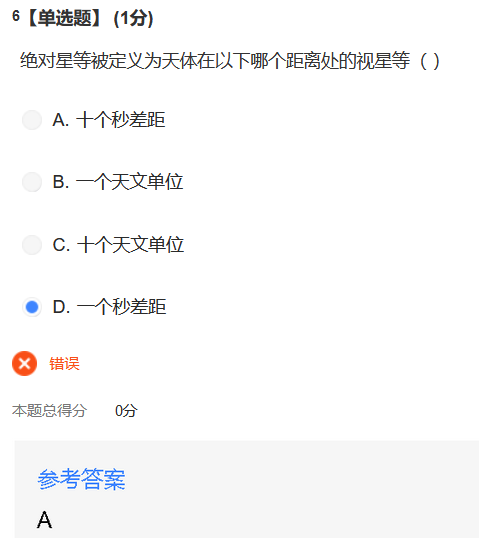 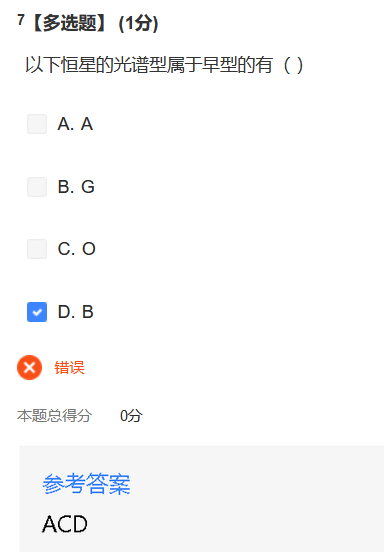 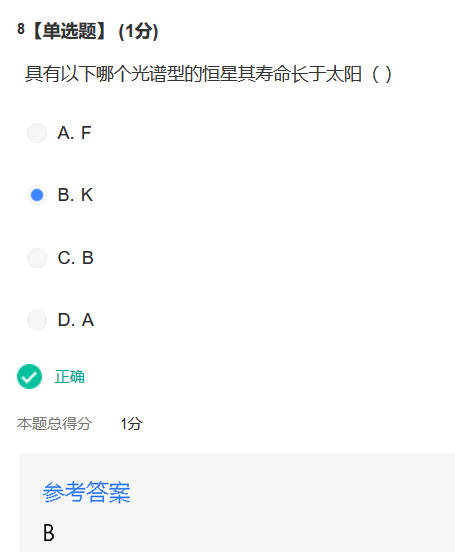 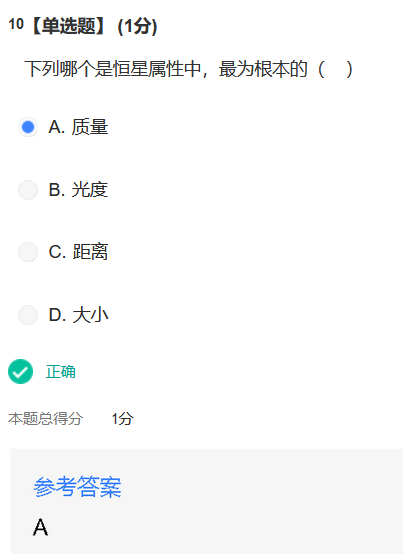 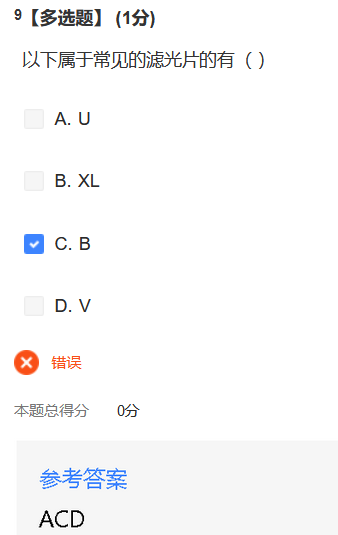 第八章
恒星的演化
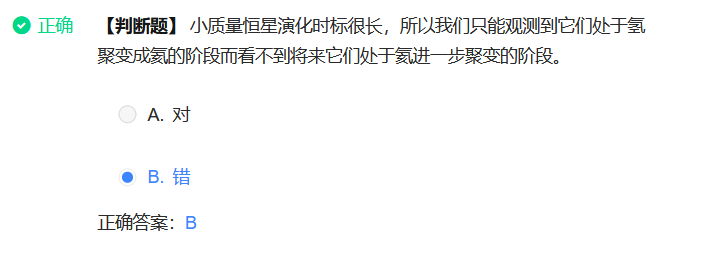 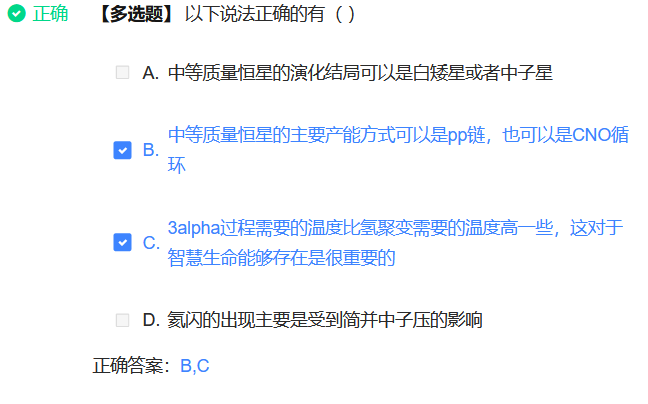 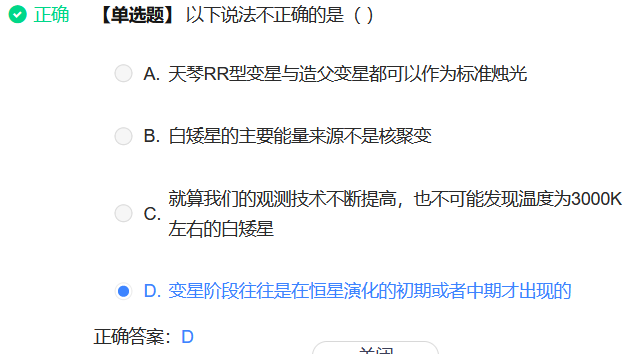 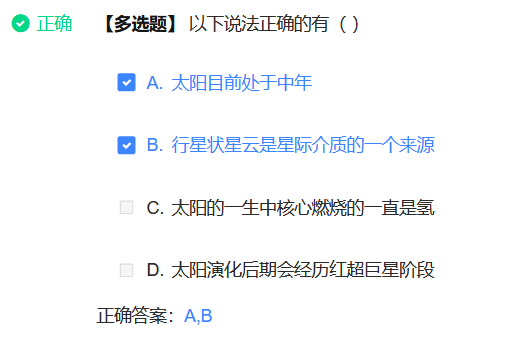 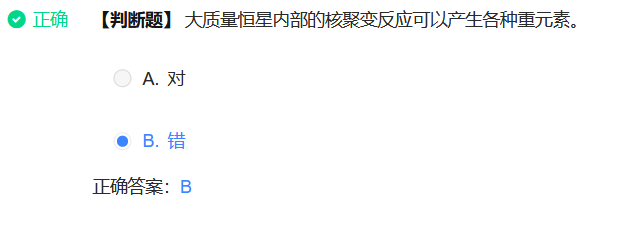 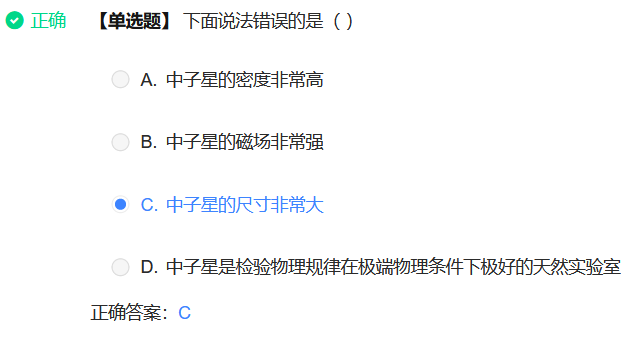 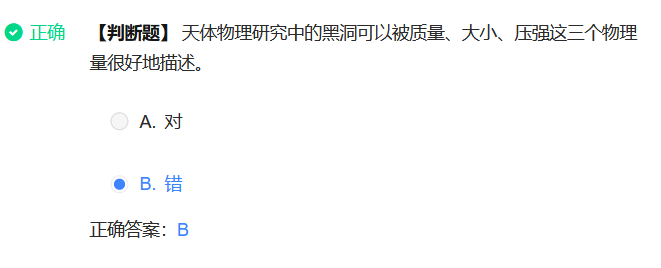 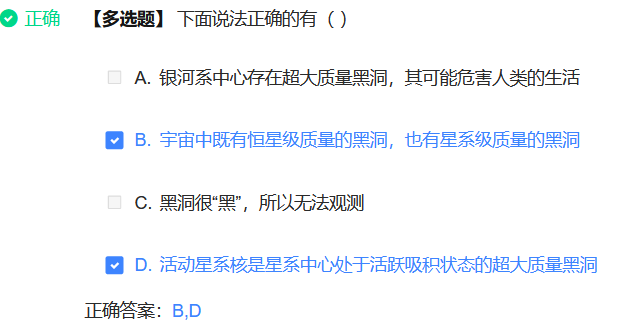 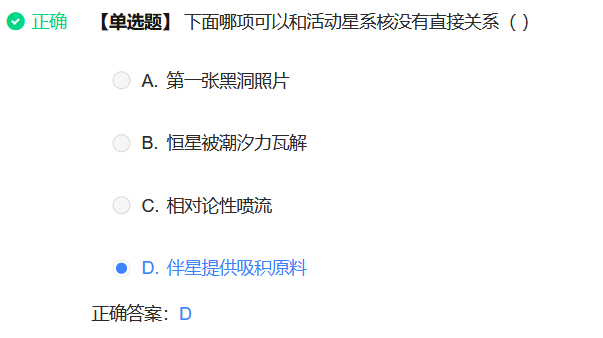 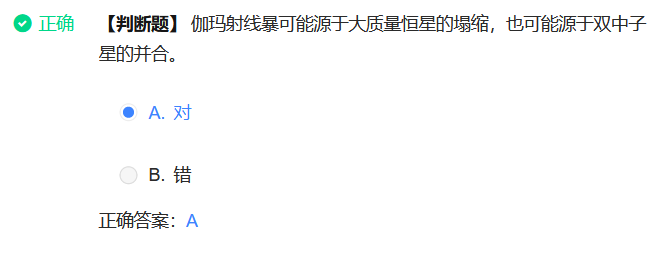 第八章
章节测试
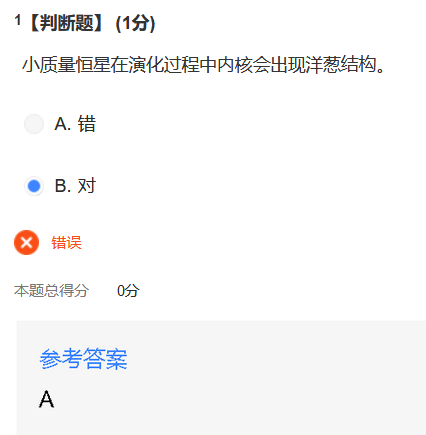 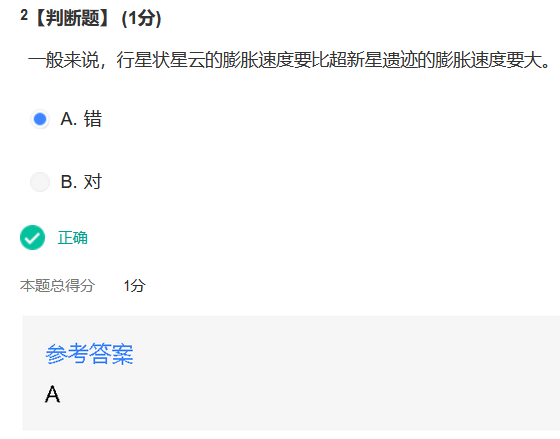 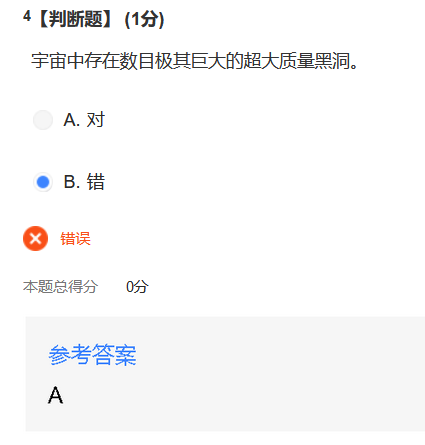 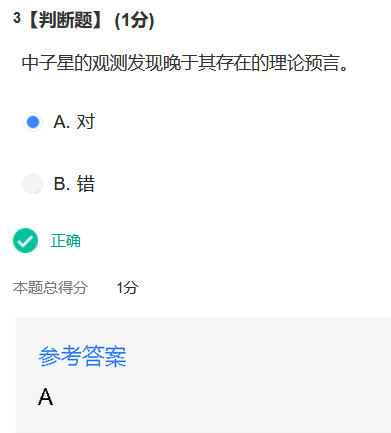 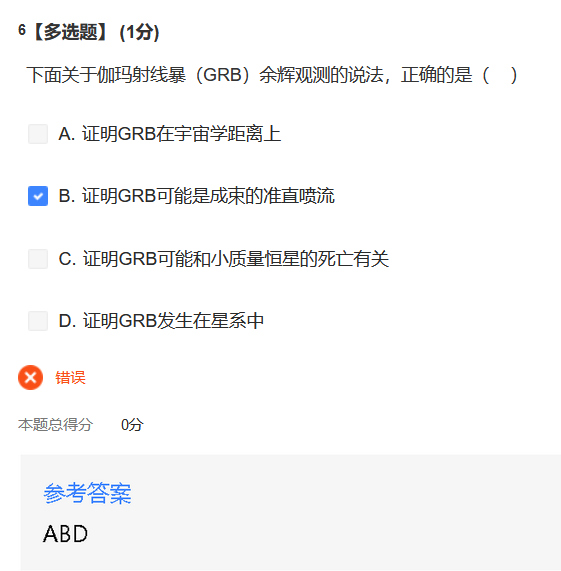 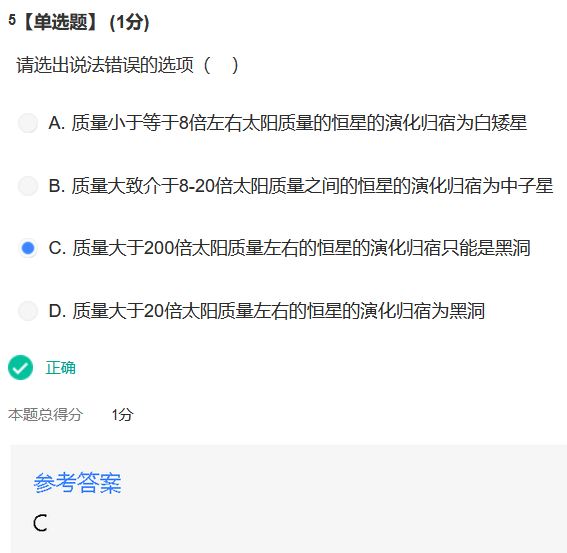 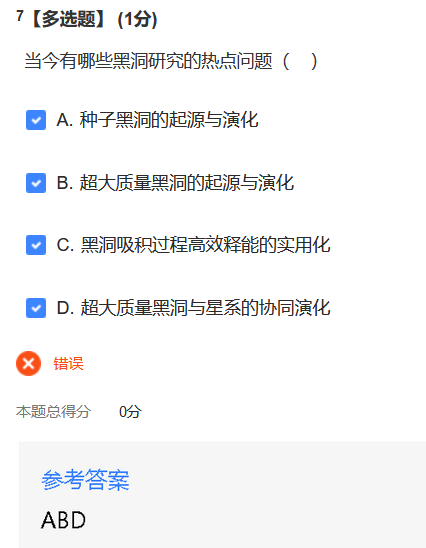 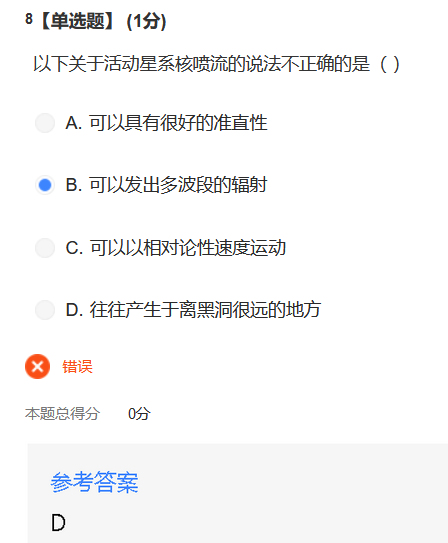 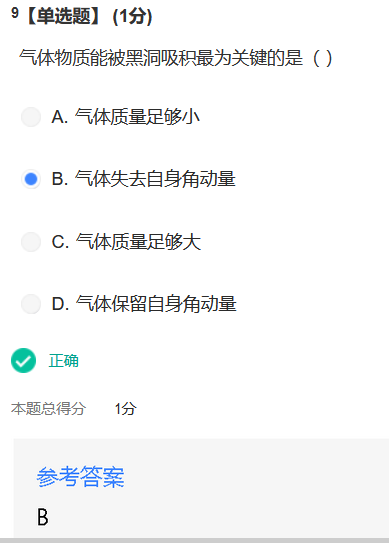 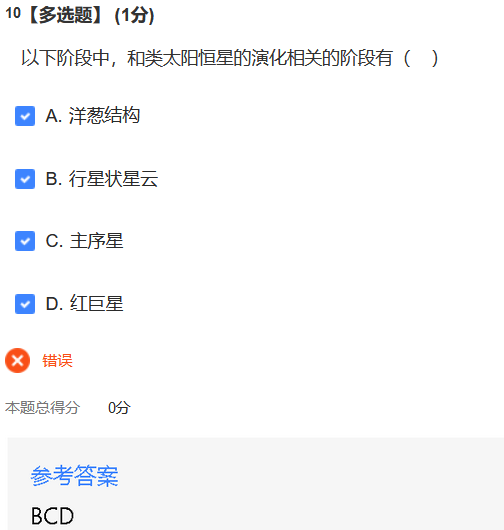 第九章
星系与宇宙大尺度结构
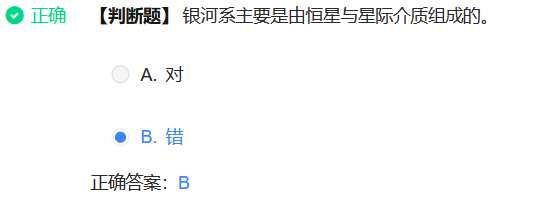 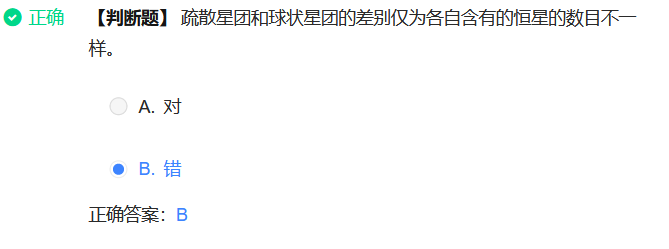 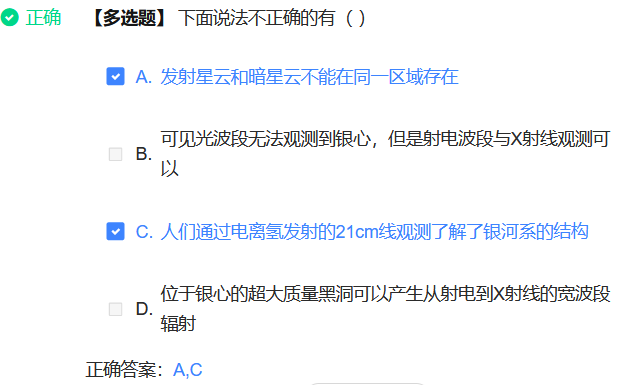 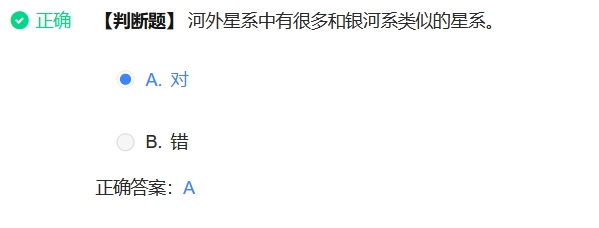 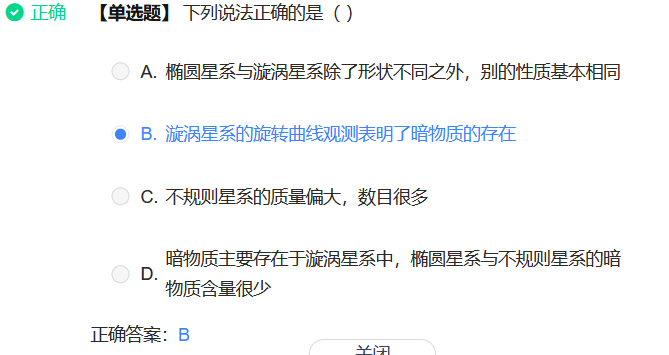 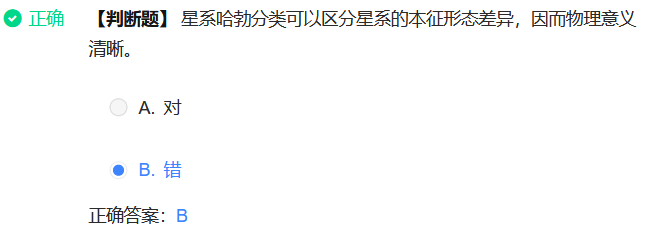 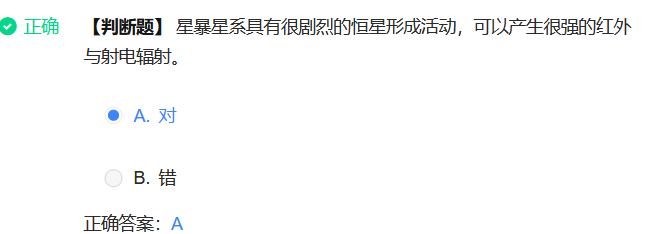 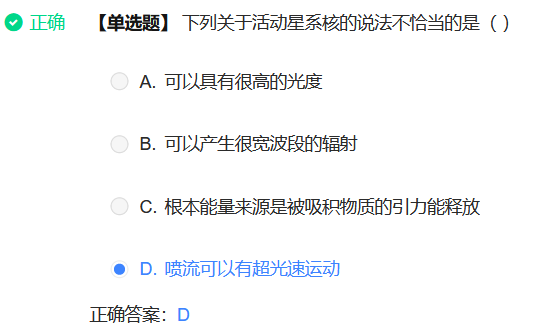 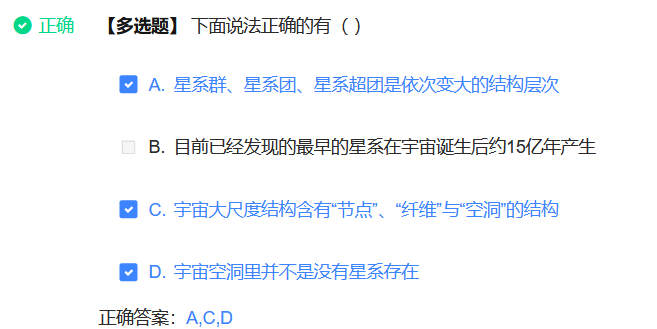 第九章
章节测试
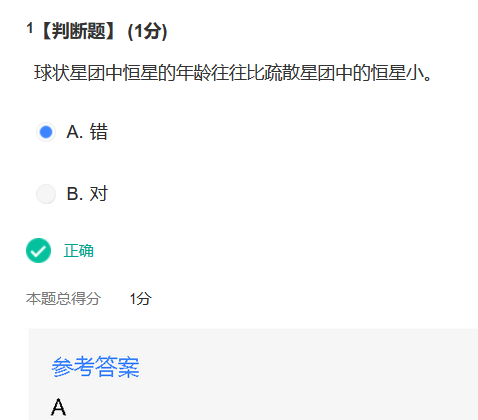 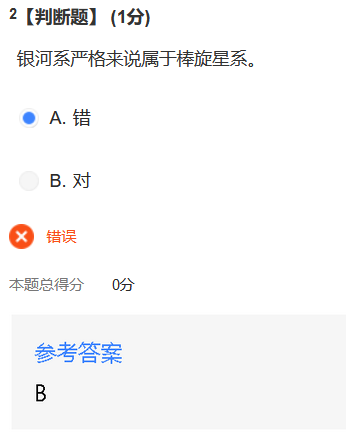 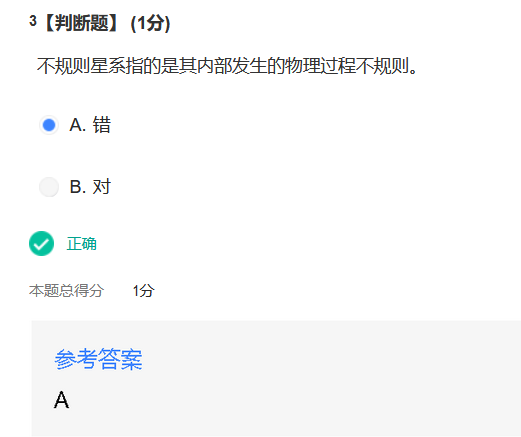 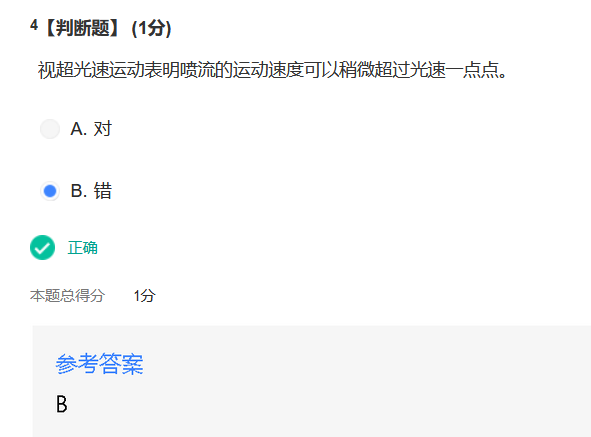 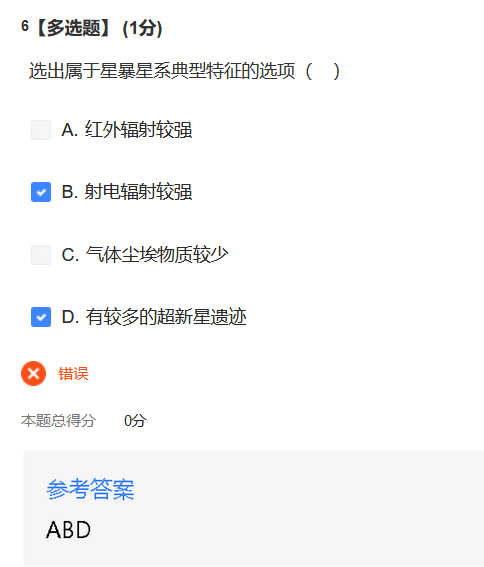 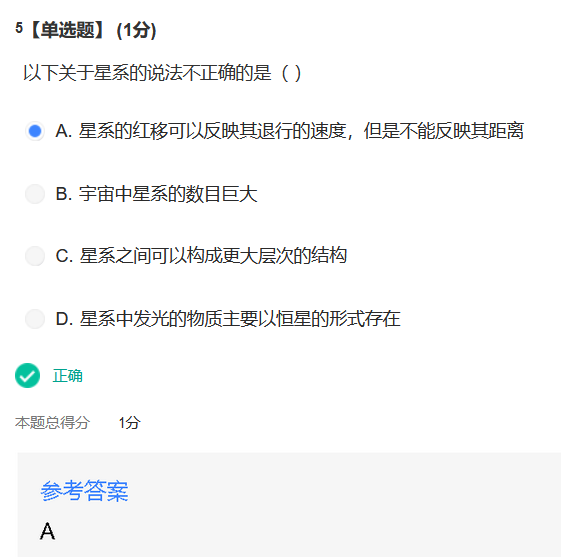 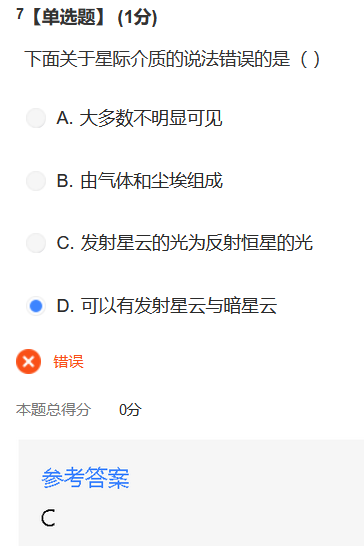 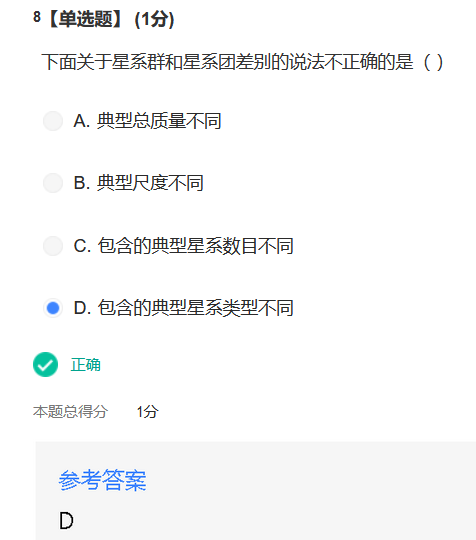 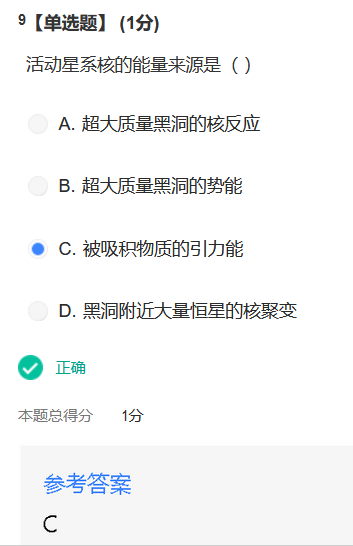 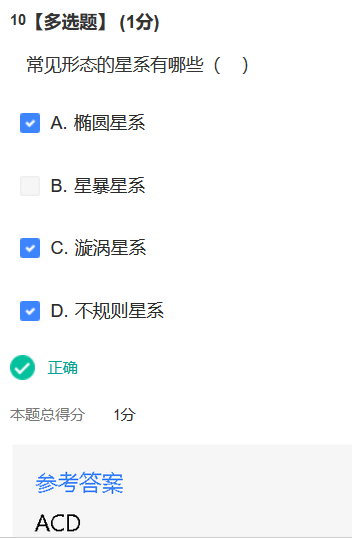 第十章
宇宙学-宇宙的起源与演化
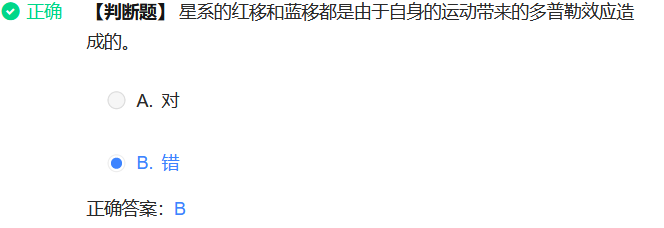 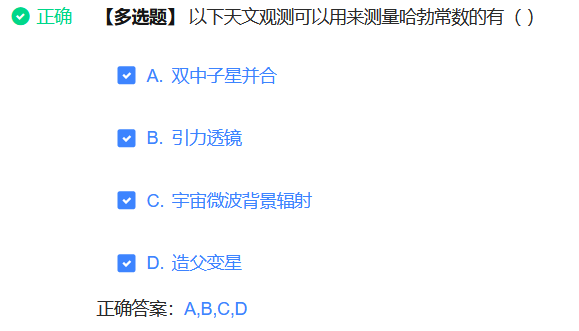 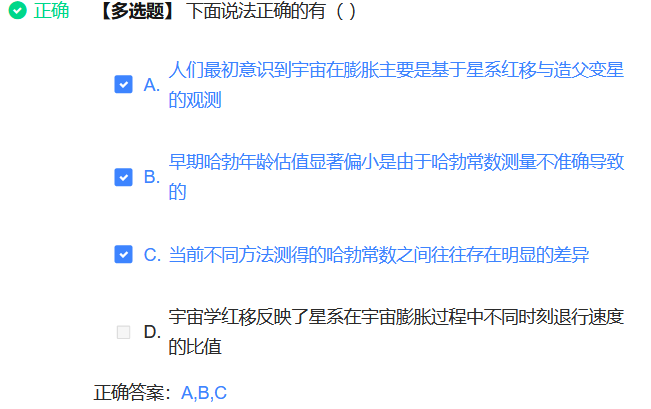 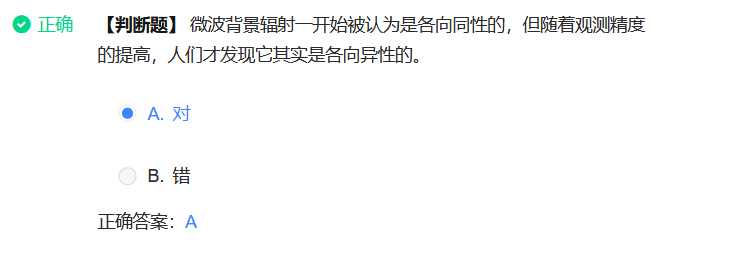 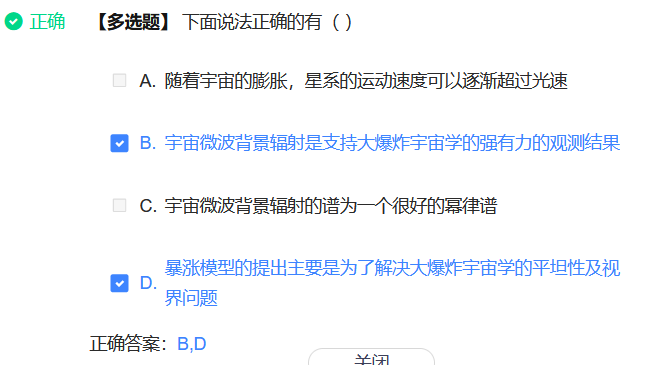 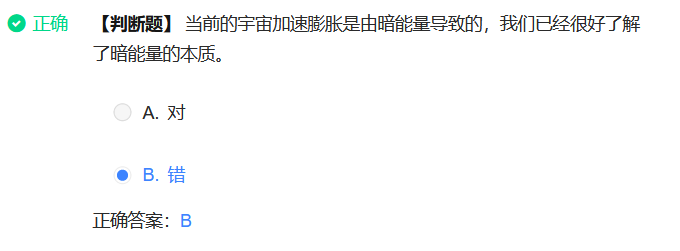 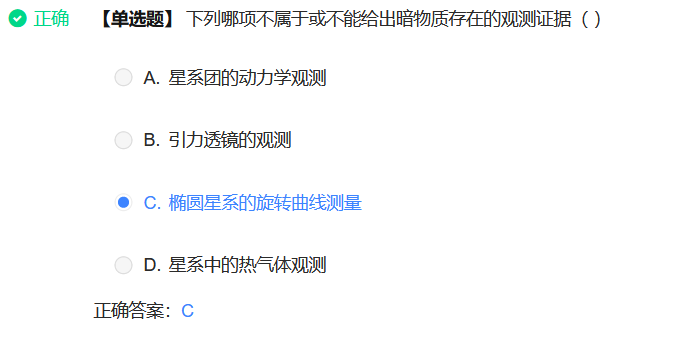 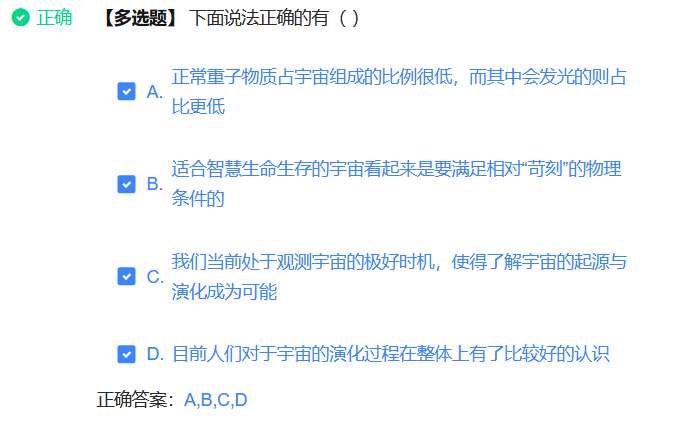 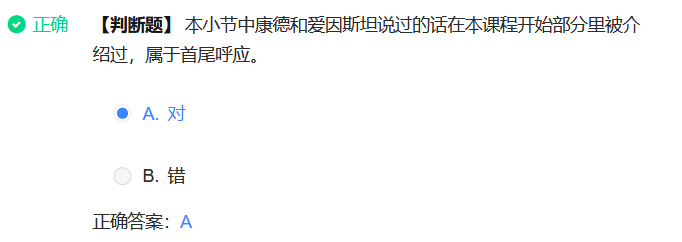 第十章
章节测试
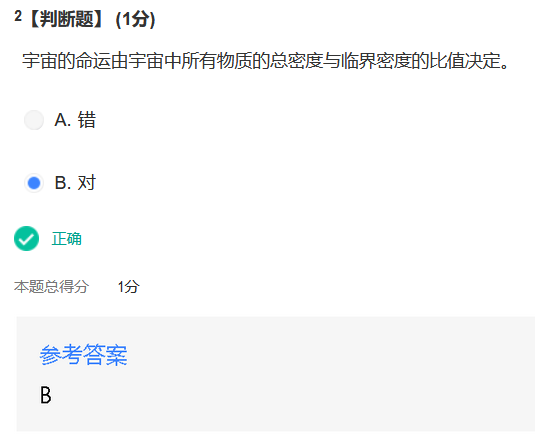 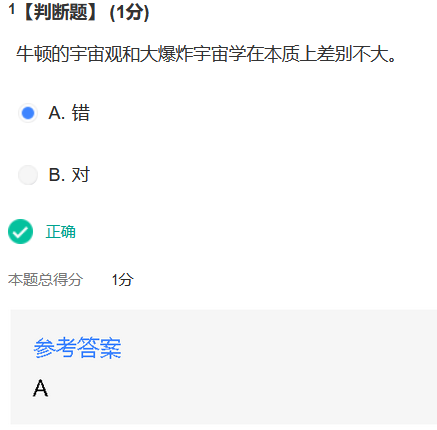 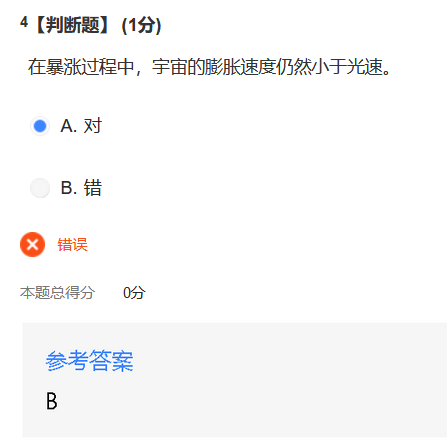 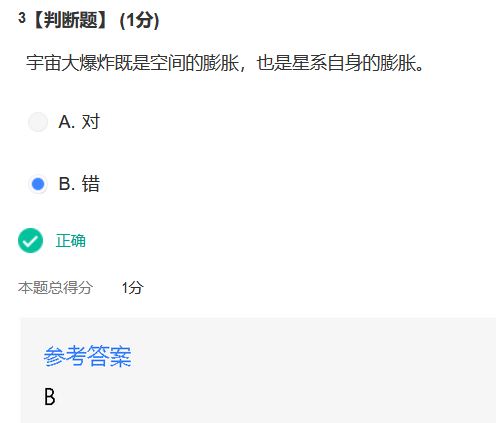 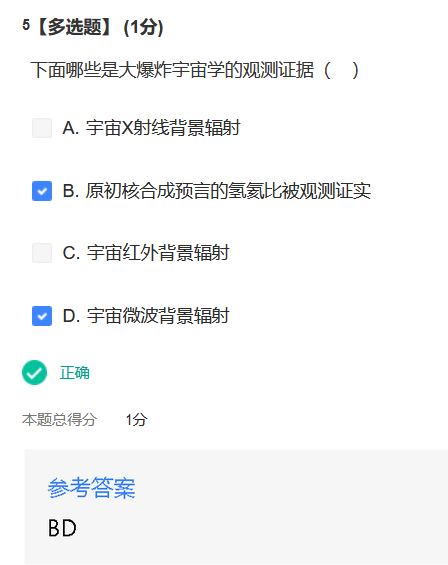 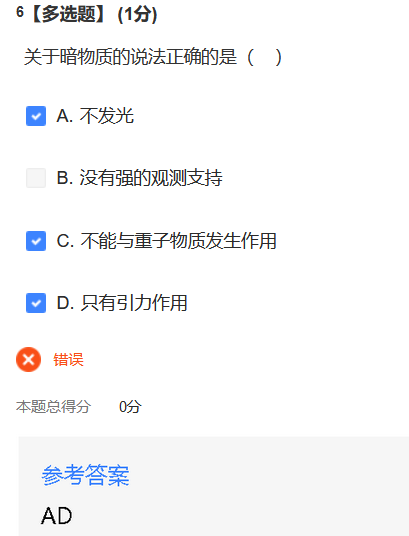 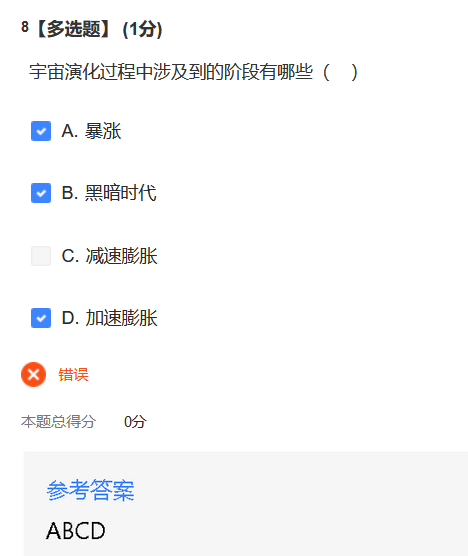 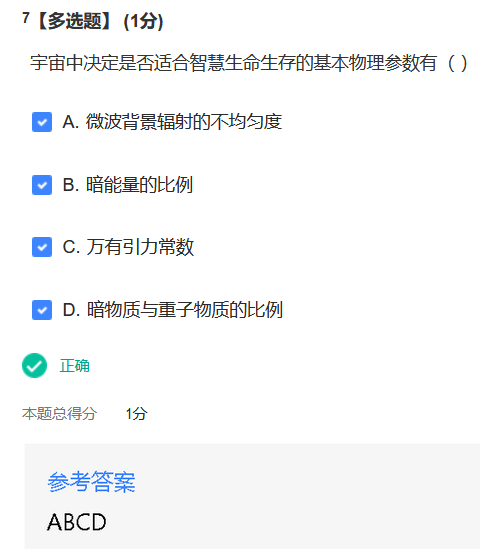 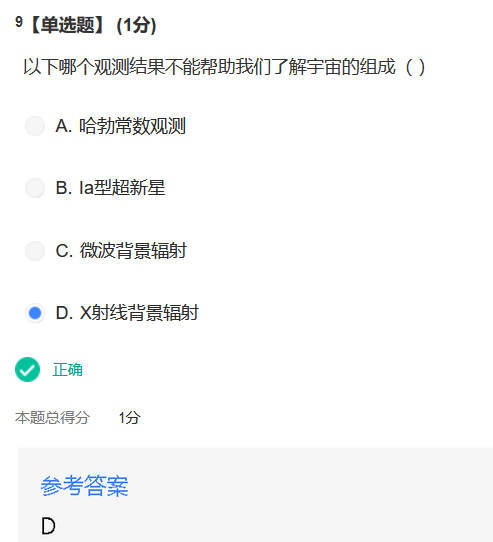 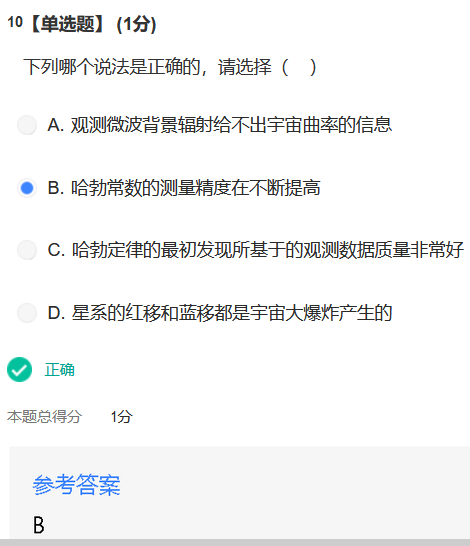 见面课
搜寻宇宙中的超大质量黑洞
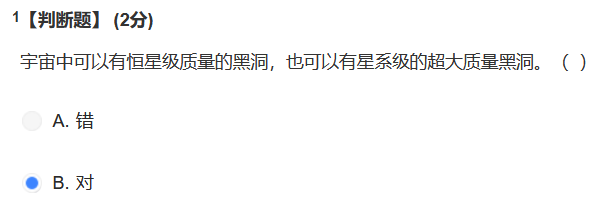 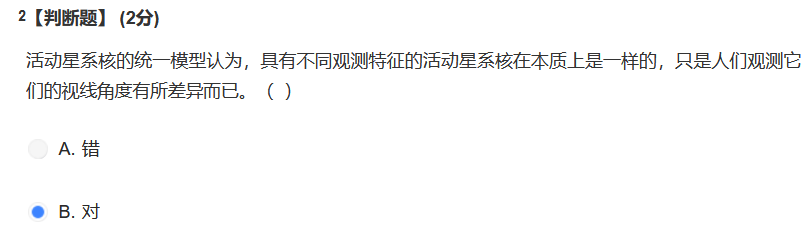 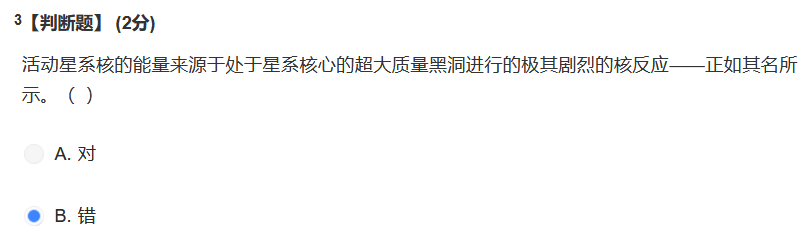 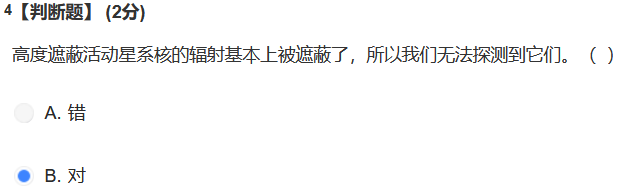 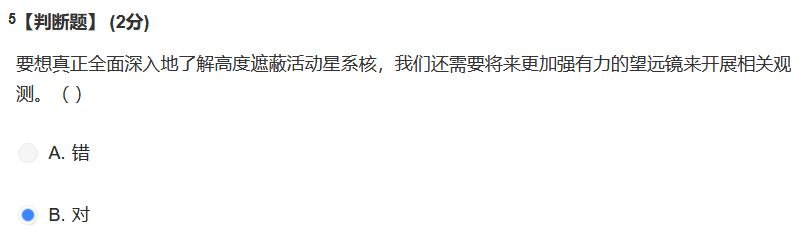 见面课
活动星系核透视及其光变现象
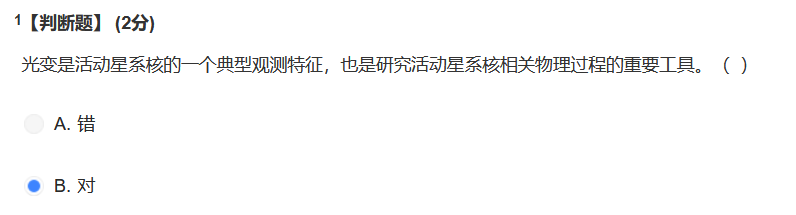 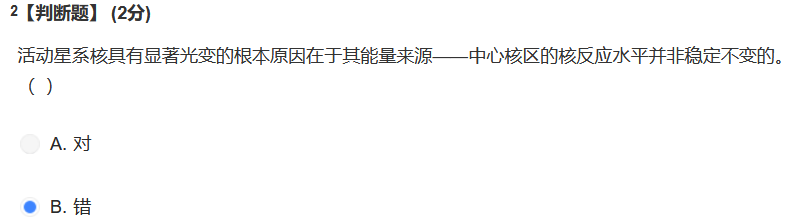 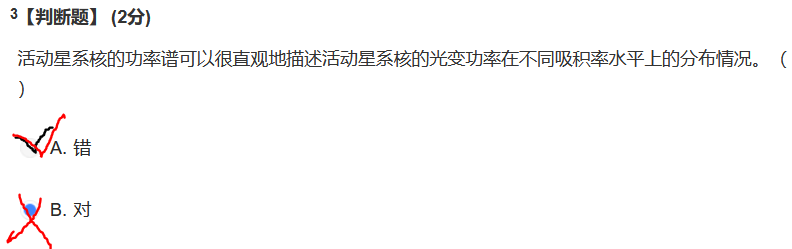 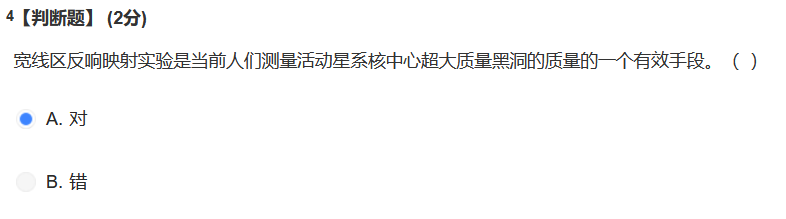 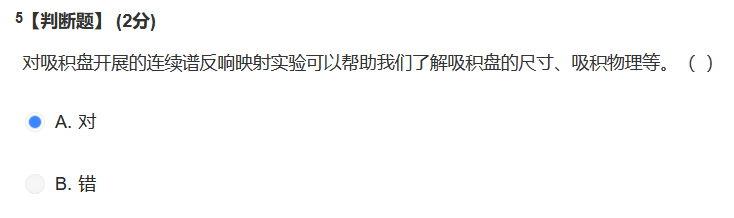 见面课
丰富多彩的行星世界
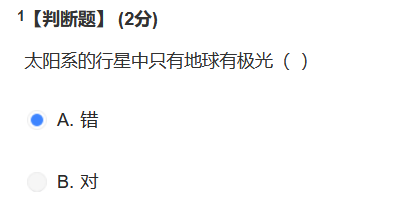 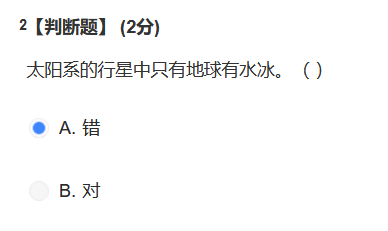 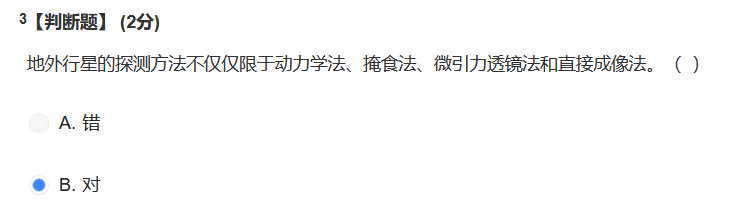 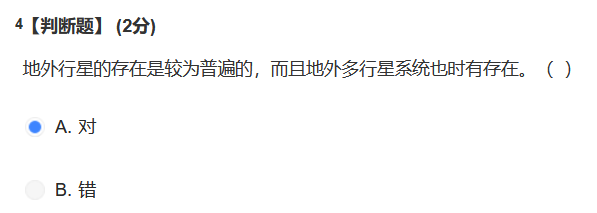 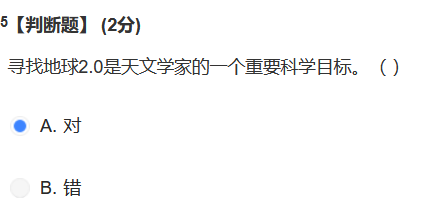 见面课
双中子星合并的磁星之光
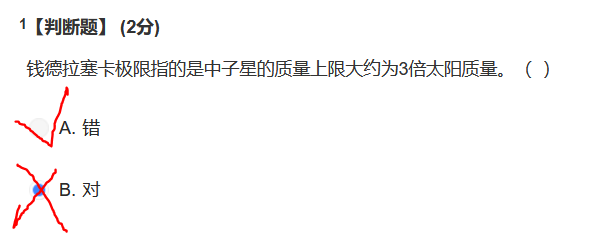 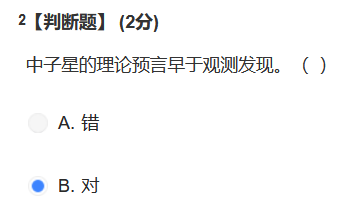 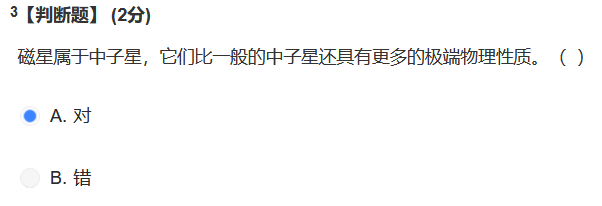 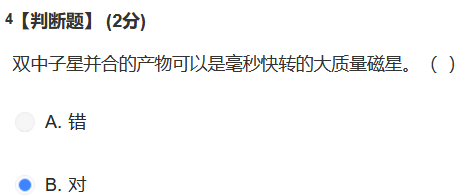 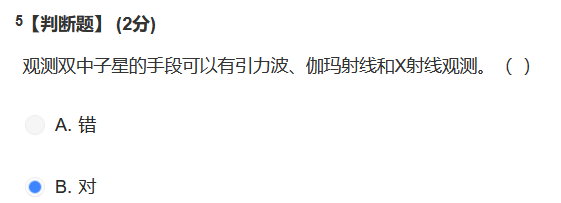